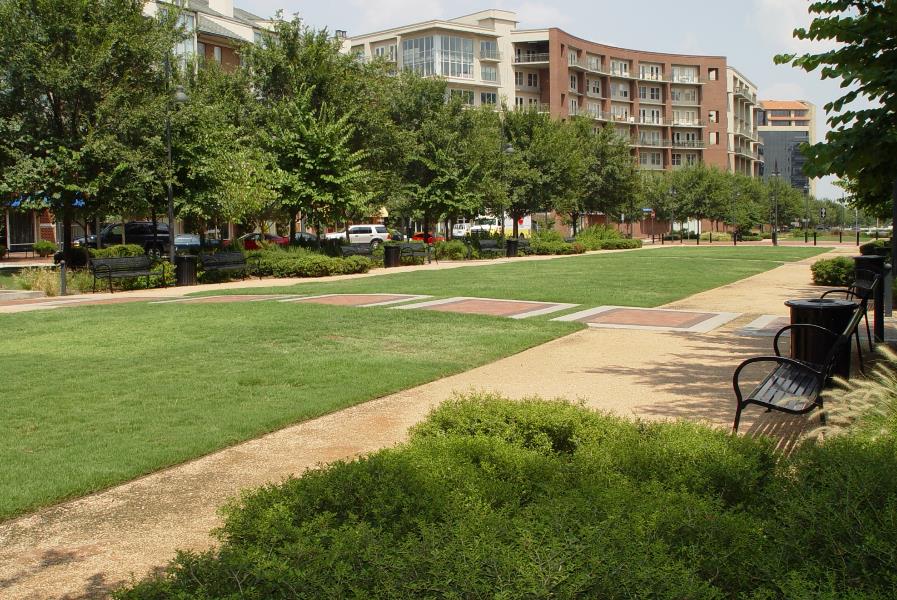 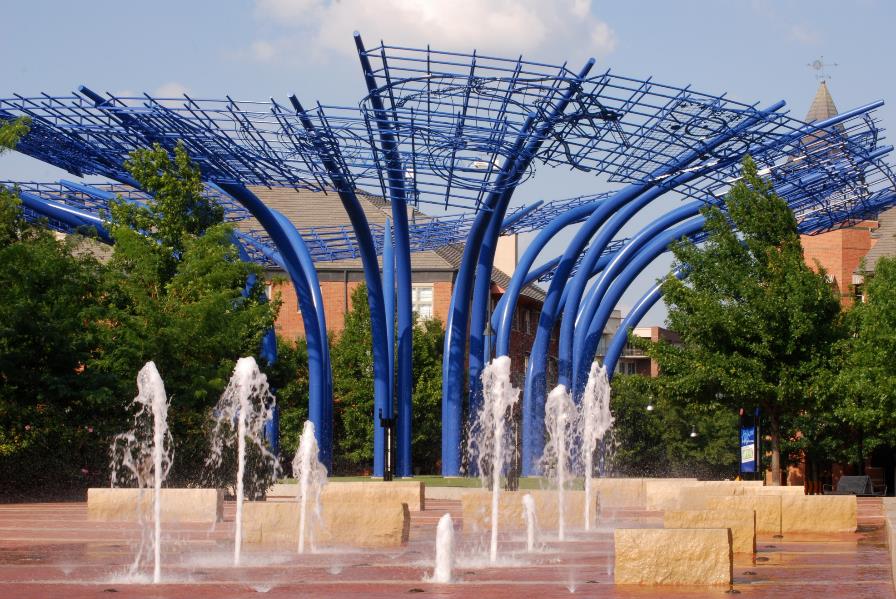 Part  3 (Procedures) + Part 1 revisit (Districts & Uses)
April 2024
addison, texasunified development code
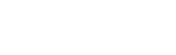 Team Members
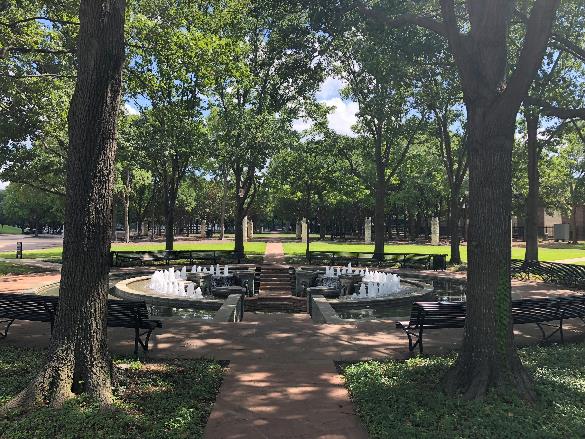 Matt Goebel, AICP
Clarion - Project Manager
Code Drafting

Gabby Hart, AICP
Clarion - Project Associate
Code Drafting

Jim Dougherty, Esq.
Texas Land-use Law Expert
2
Addison, TX   I  Unified Development Code
Project Scope and Timeline
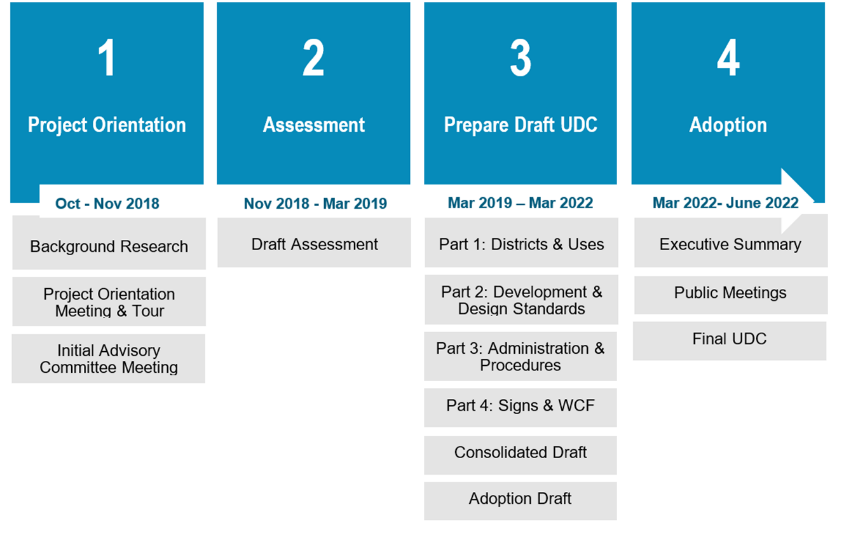 Mar 2019 – July 2024
July 2024 – Dec 2024
Revisit
Finish Content
3
Addison, TX   I  Unified Development Code
Meeting Agenda
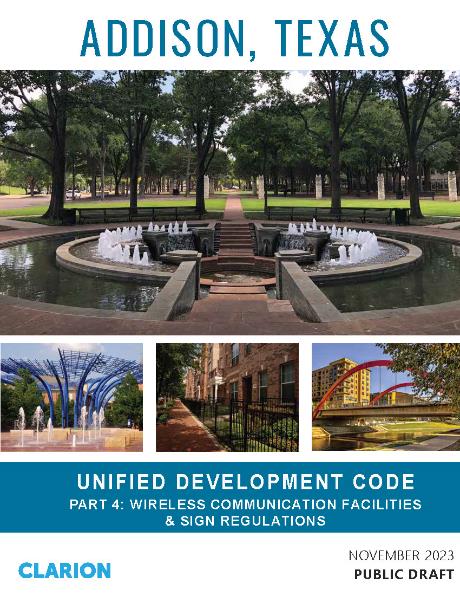 Review and discuss final installments:
Common review procedures
Specific procedures (part 1)
Revisit Zoning Districts & Uses installment
Next steps
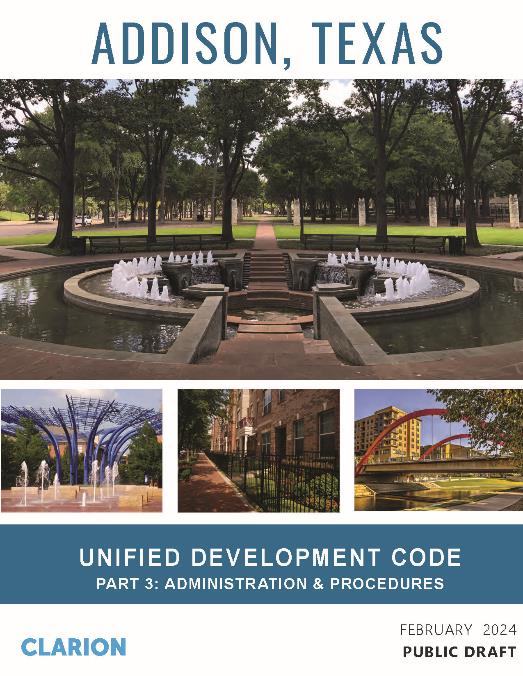 4
Addison, TX   I  Unified Development Code
New UDC Organization
Article 1: General Provisions
Article 2: Administrations and Procedures
Article 3: Zoning Districts
Article 4: Use Regulations 
Article 5: Development Standards 
Article 6: Subdivision Standards
Article 7: Definitions
5
Addison, TX   I  Unified Development Code
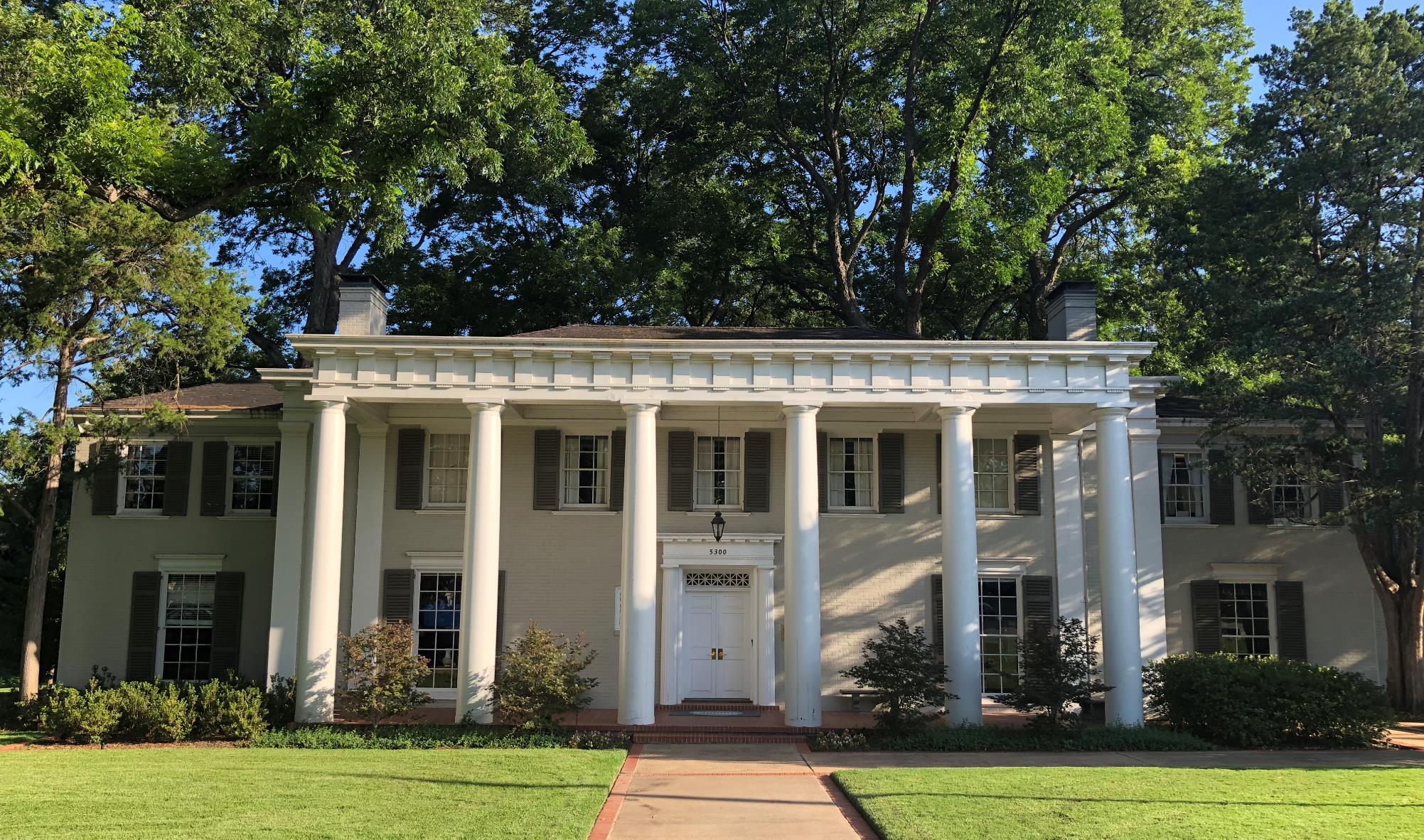 Administration & Procedures
Pt.2
Organization
Purpose
Organization
Summary Table of Review Procedures
Common Review Procedures
Rezoning, Zoning Text, and Plan Amendments
Site Planning and Miscellaneous Permits
Engineering Plans, Studies, and Site Development Permits
Agreements
Platting of Land
Flexibility and Relief
Foundational elements
Procedures that build on the foundation
7
Addison, TX   I  Unified Development Code
Key Goals
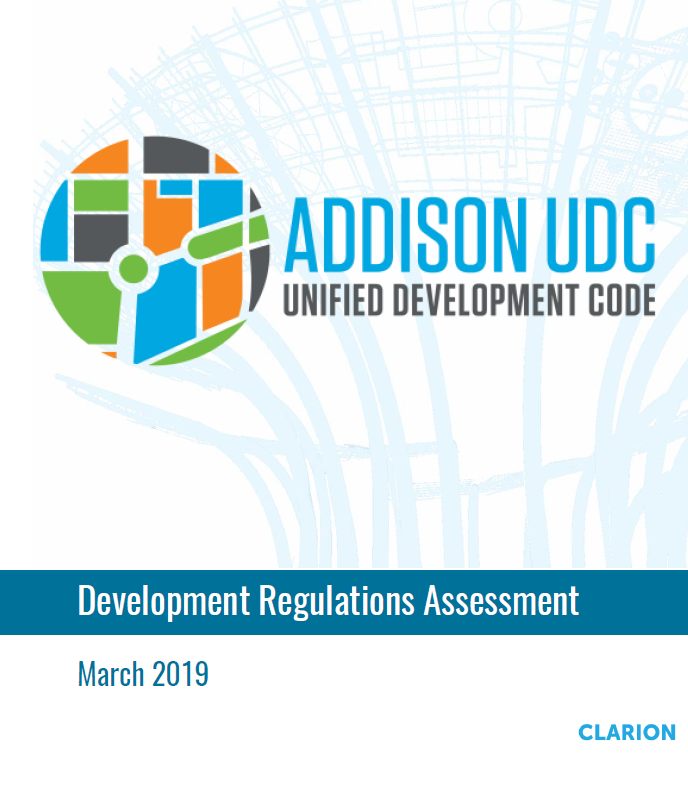 Delegate more decision-making power to staff
Establish common review procedures
Codify and update the site plan review procedures
Establish process to allow minor modifications
8
Addison, TX   I  Unified Development Code
Topics Covered Previously
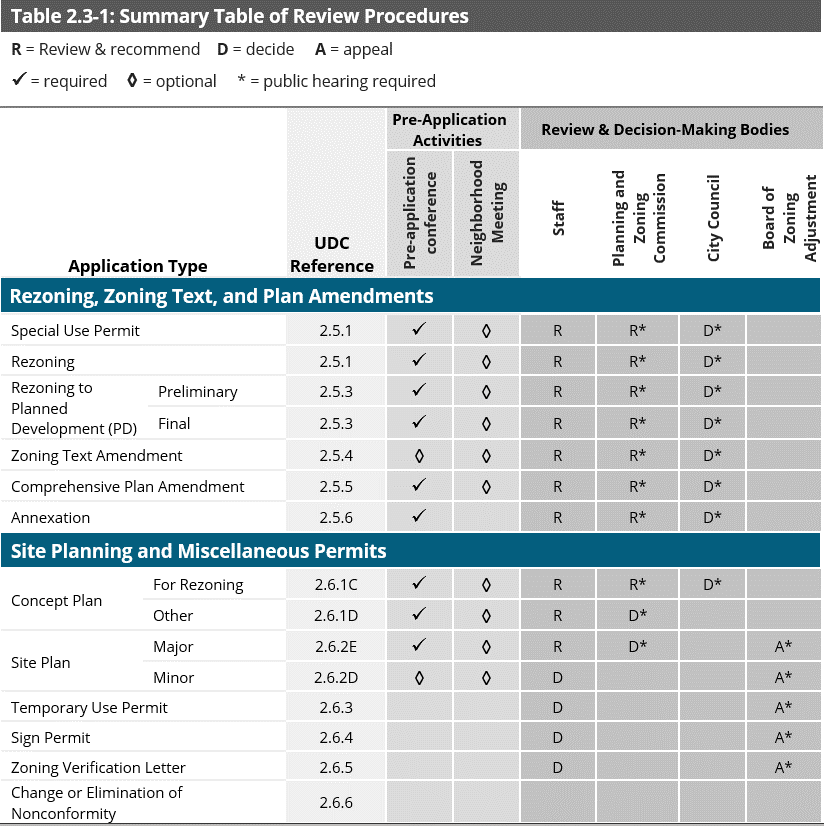 General Provisions
Nonconformities
Review & Decision-Making Bodies
Summary Table of Review Procedures
9
Addison, TX   I  Unified Development Code
Common Procedures
Elements that are common to most development application reviews
Consolidated to avoid repetition
Substantially rewritten for clarity and to reflect current practice
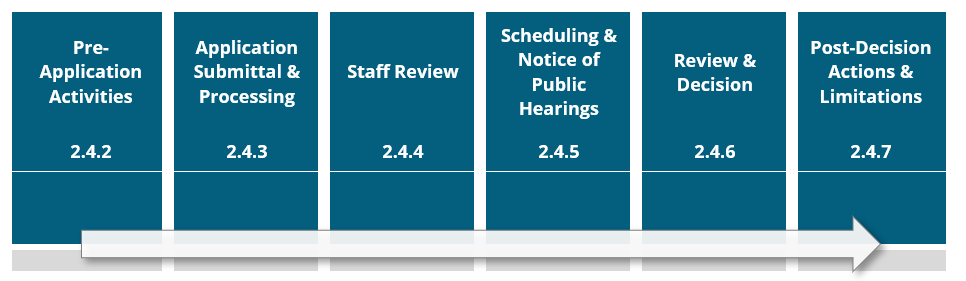 10
Addison, TX   I  Unified Development Code
Common Procedures
Pre-application conference
Neighborhood Meeting
Application Submittal & Processing
Staff Review
Public Hearing Scheduling & Notice
Review and Decision
Post-Decision Actions & Limitations
11
Addison, TX   I  Unified Development Code
Common Procedures |Key Changes
New neighborhood meeting process to allow public involvement earlier in the review process for major projects 
Recommended for any application subject to discretionary review by the Planning and Zoning Commission
Applicant responsible for scheduling, noticing, and facilitating the meeting – attendance by Town staff not required
Summary of meeting required to be provided in application materials and staff report
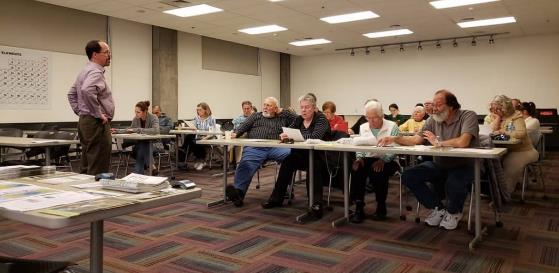 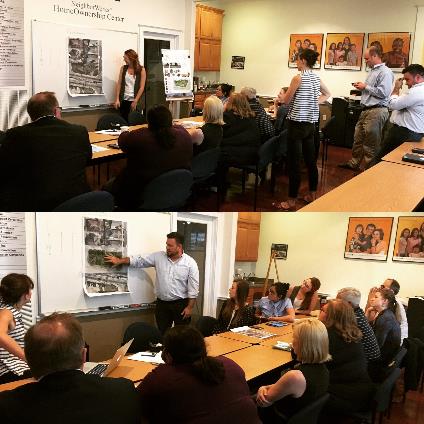 12
Addison, TX   I  Unified Development Code
Common Procedures |Key Changes
Scheduling and notice of public hearing section added to provide more direction and clarity regarding Town procedures
Includes minimum time frames for mailed, published (newspaper or online), and posted (signs on property) notice
New summary table of public notice requirements
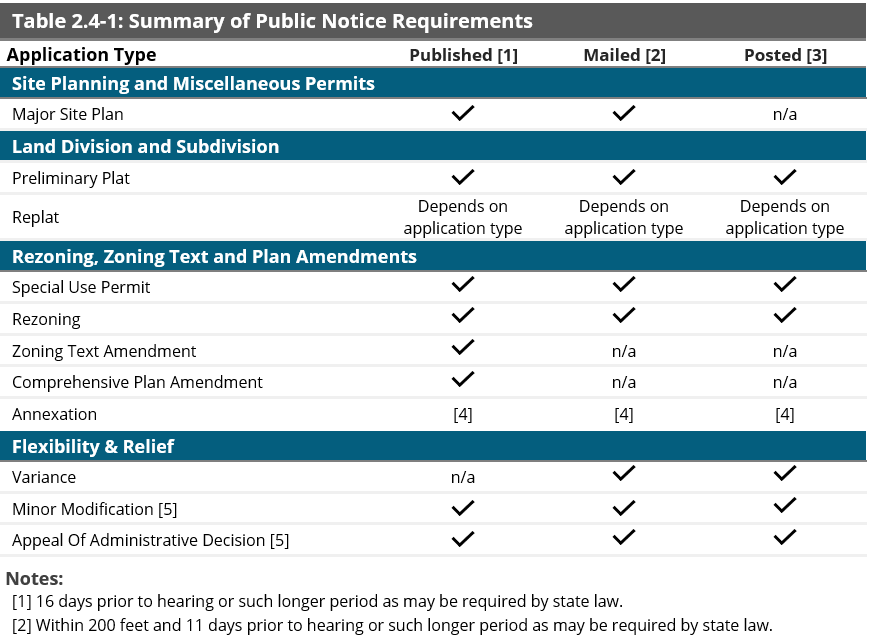 13
Addison, TX   I  Unified Development Code
Common Procedures |Key Changes
New Post-Decisions Actions and Limitations section establishes:
Notice of decision on an application to be provided within 10 days after decision
When development approvals expire, if they can be extended, and the ability for approvals to be revoked
Ability for the Director to approve minor changes to approved plans including:
Changes necessary in light of technical or engineering considerations first discovered during preparation of final engineering and building plans
Minor deviations in building footprint
Relocation of infrastructure (roads and water or sewage lines)
NOT reductions to amount of open space, buffering, or increase in building floor area
14
Addison, TX   I  Unified Development Code
Special Use Permit
Required for all land uses allowed by Special Use Permit (S) in Table of Allowed Uses
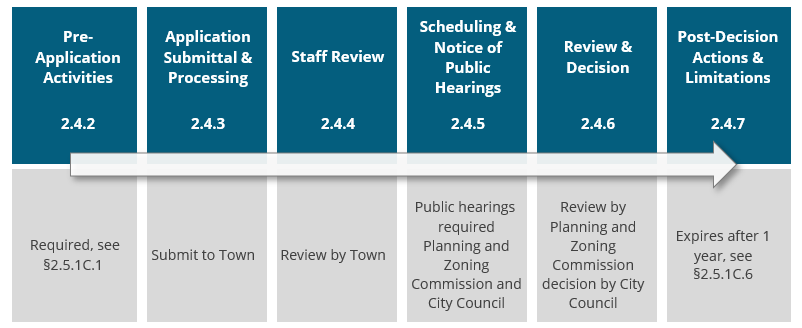 15
Addison, TX   I  Unified Development Code
Special Use Permit
Considers the location, design, configuration, intensity, density, natural hazards, and other relevant factors pertaining to the proposed use to evaluate the potential impacts of such uses on surrounding properties and to ensure that such uses are compatible with surrounding properties
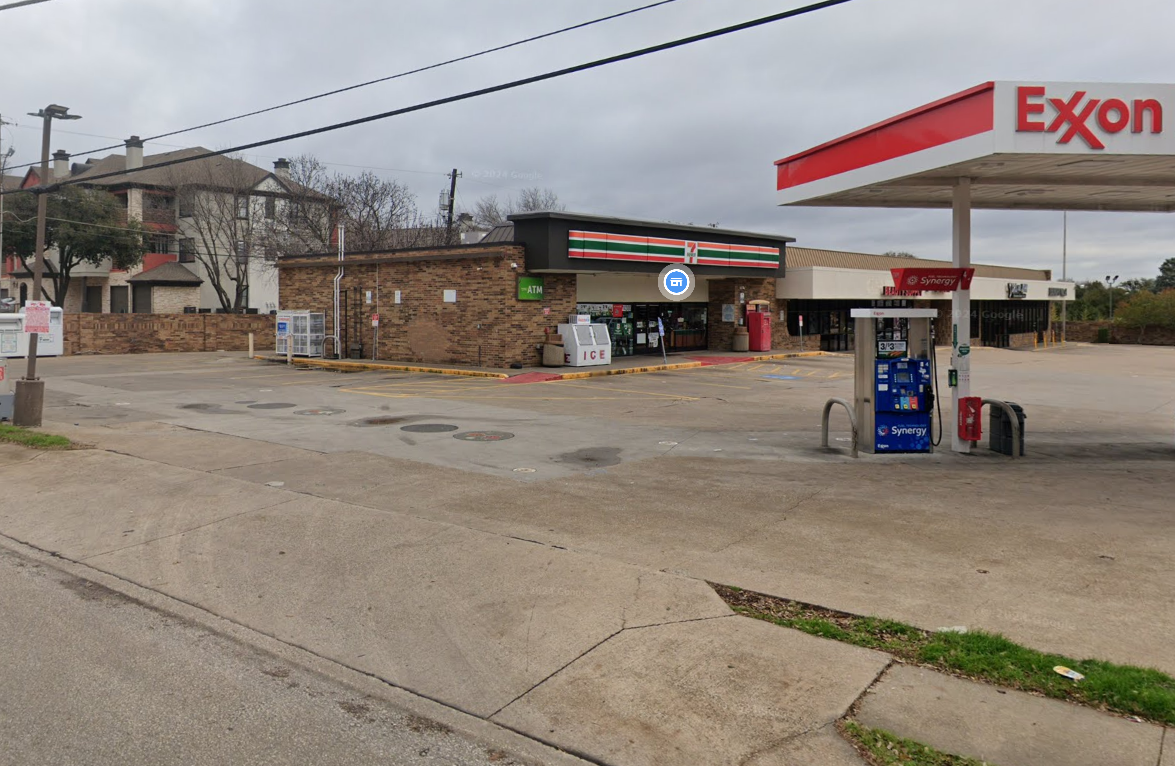 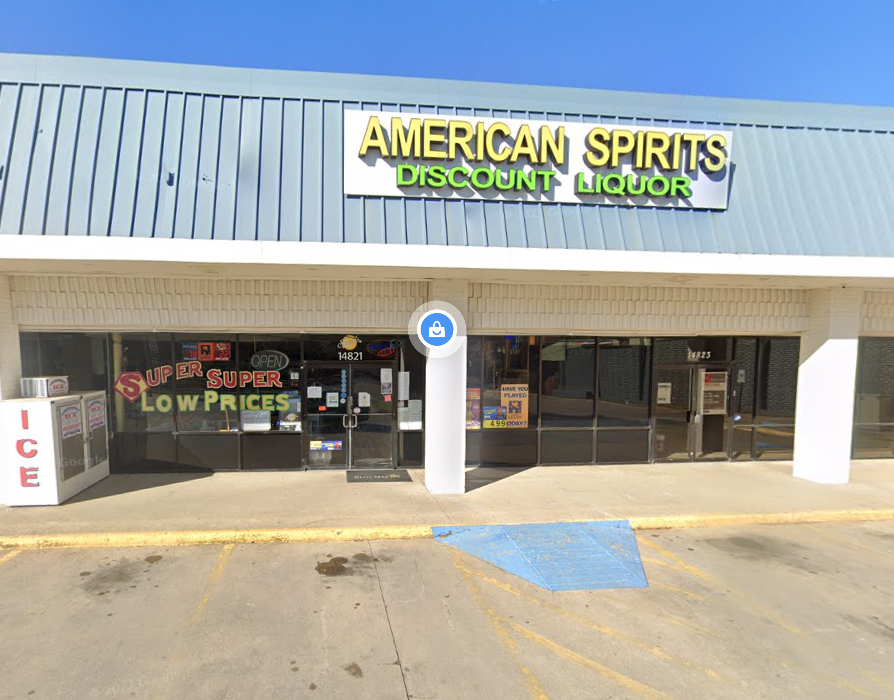 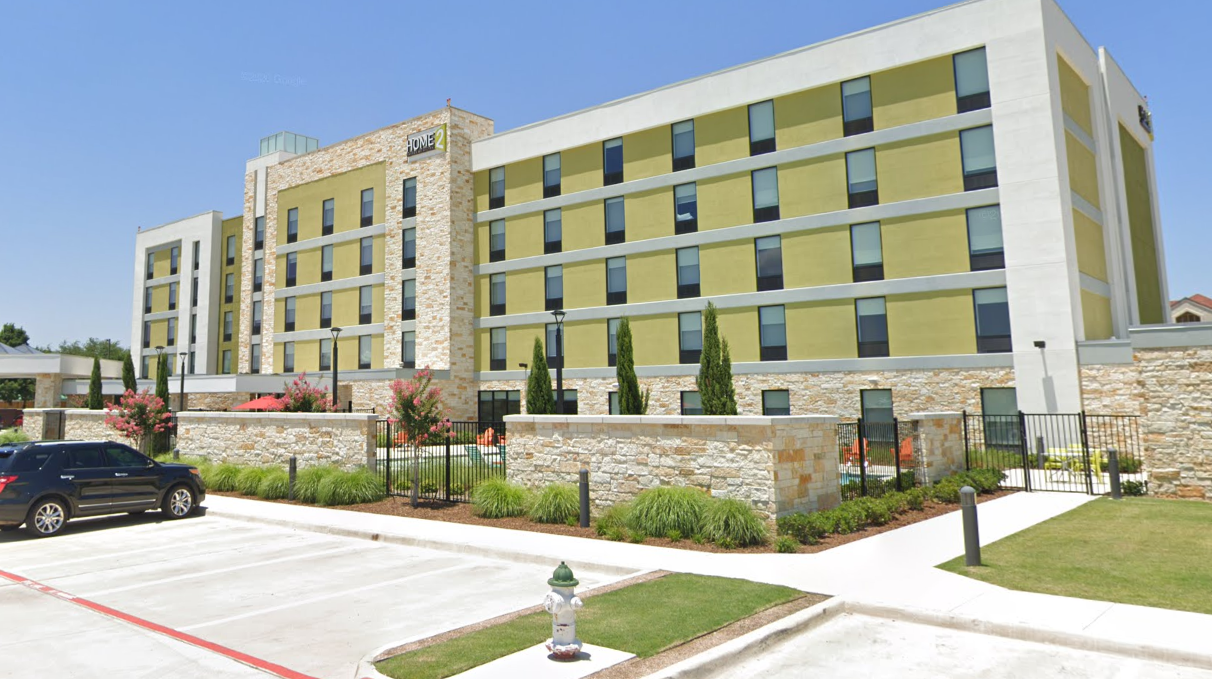 16
Addison, TX   I  Unified Development Code
Rezoning
Neighborhood meeting recommended
Includes procedure for written protest and overrule of rezoning decisions
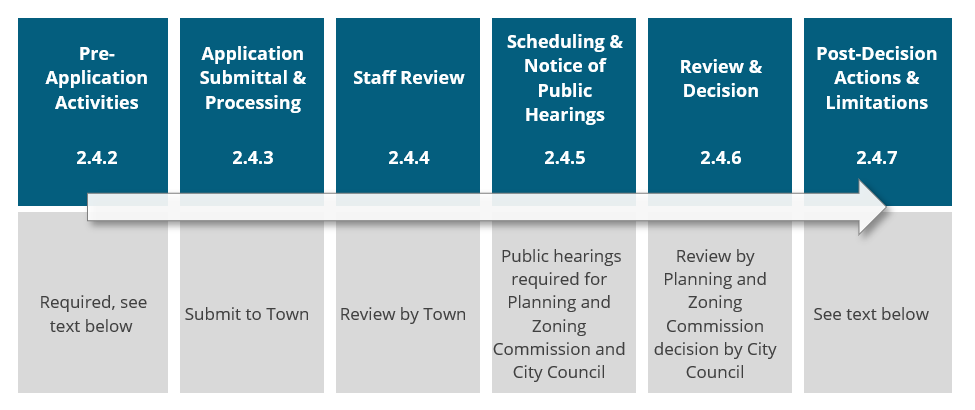 17
Addison, TX   I  Unified Development Code
Rezoning
Rezoning review criteria:
Is consistent with the Comprehensive Plan and the purposes of this UDC; 
Is consistent with the purpose statement of the proposed zoning district;
There have been significant changes in the area to warrant a zoning change; 
The intensity of development in the new zoning district is not expected to create significantly adverse impacts to surrounding properties or the neighborhood; and 
Public facilities and services are available to adequately serve the subject property while maintaining adequate level of service to existing development; and/or:
There was an error in establishing the current zoning.
18
Addison, TX   I  Unified Development Code
Rezoning
Rezoning to Planned Development (PD) follows same overall process for two different steps:
Preliminary PD Concept Plan: evaluate and discuss basic concepts of the proposed PD and whether it will result in a significant improvement over its development within a base zoning district
Final PD Site Plan: prepare detailed engineering and site plans that respond to any issues raised during the review of the Preliminary PD Concept Plan
Goal to move away from site-specific PD applications and use the Major Site Plan process, reserving PDs for larger, more complex and unique development projects
19
Addison, TX   I  Unified Development Code
Site Plan Review
Establishes a specific procedure to reflect current Town practices
Proposed Major and Minor Site Plan processes
Minor Site Plan Thresholds
Single use in an existing structure less than 10,000 square feet gross floor area
Combination of uses in an existing structure less than 20,000 square feet gross floor area
New nonresidential structure less than 5,000 square feet gross floor area
Single-family attached development of 40 or fewer dwelling units
Minor redevelopment
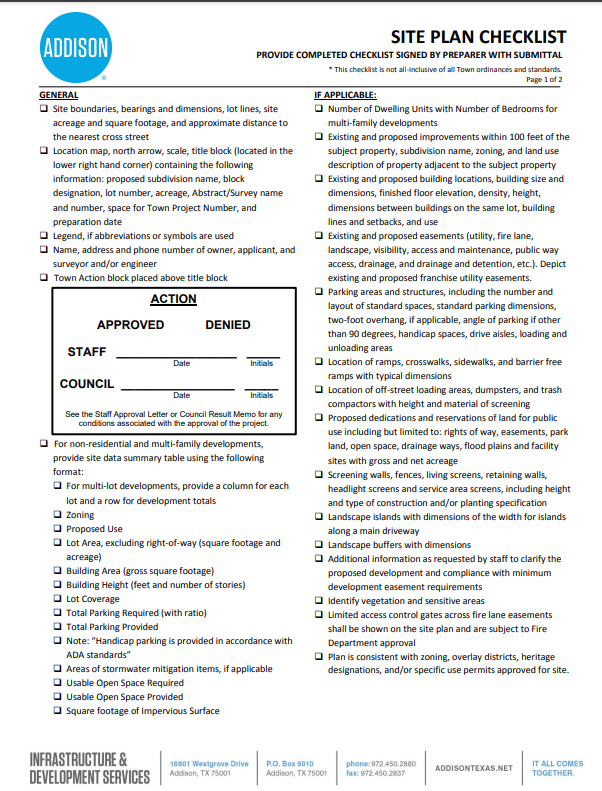 20
Addison, TX   I  Unified Development Code
Site Plan Review
Minor redevelopment (as initially proposed in Development Standards installment)
Expansions, alterations, or modifications that increase the gross floor area of an existing structure by the greater of 10,000 square feet or between 10 and 50 percent;
Expansions, alterations, or modifications that increase the total number of existing dwelling units on a lot by the lesser of 10 dwelling units or between 10 and 25 percent;
The alteration or expansion of any vehicular parking area by the greater of six spaces or 50 percent, excluding resurfacing or restriping;
Any expansion or enlargement of a structure or land use that requires a Special Use Permit; or
Applications for building permits or for certificates of occupancy for buildings previously unoccupied for a period of six consecutive months.
21
Addison, TX   I  Unified Development Code
Site Plan Review
Major Site Plan
Neighborhood Meeting recommended
Public meeting, not hearing, required
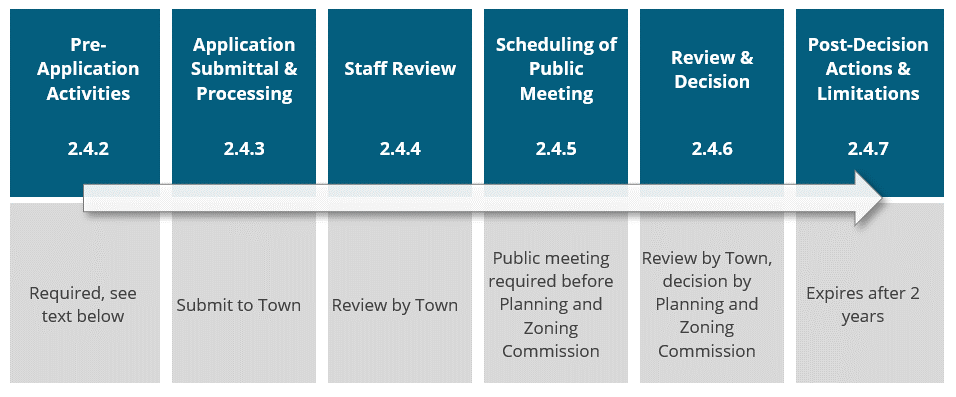 22
Addison, TX   I  Unified Development Code
Site Plan Review
Minor Site Plan Procedure
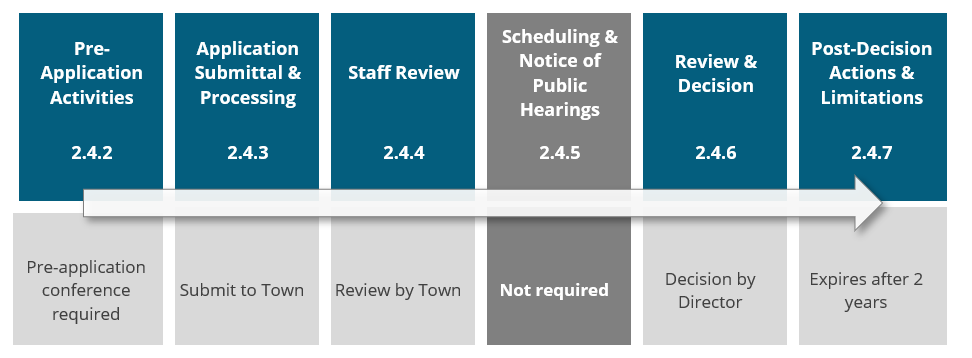 23
Addison, TX   I  Unified Development Code
Site Plan Review
Approval Criteria for both Minor and Major Site Plans
Compliance with UDC and other applicable plan regulations (Comprehensive Plan)
Compliance with prior approvals
Compliance with phasing plans
Major and Minor Site Plan decisions can be appealed to the Board of Zoning Adjustment
24
Addison, TX   I  Unified Development Code
Subdivision | Preliminary Plat
Procedure applies to subdivisions that:
Involve land that has not yet been platted
Involve land that will be developed in phases
Include dedication of public right-of-way or major public improvements
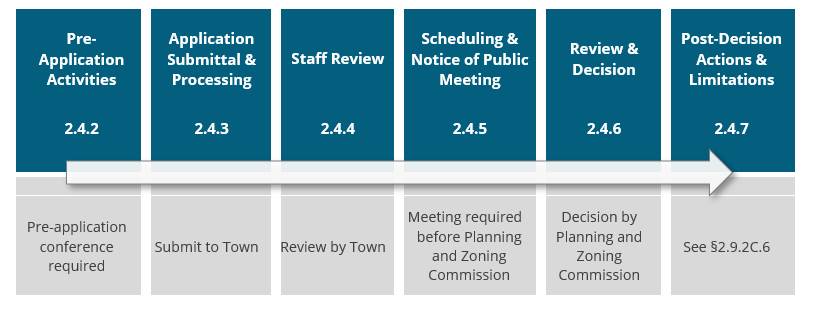 *Final Plat must be submitted within two years
25
Addison, TX   I  Unified Development Code
Subdivision | Preliminary REPlat
Procedure applies to replats that:
Necessitate the construction of public infrastructure
Are unusually complex or raise potentially unique or serious impacts
Or if requested by the applicant
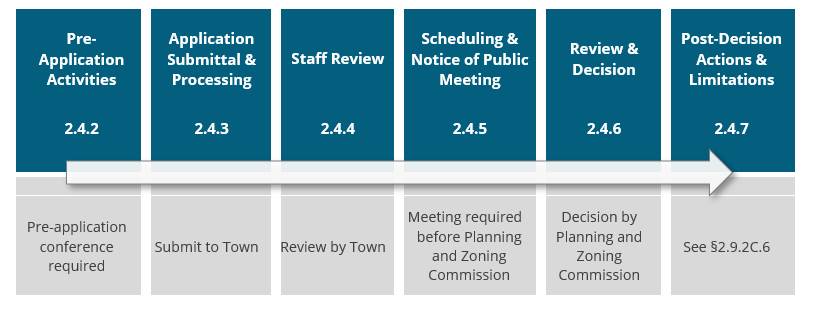 *Replat must be submitted within two years
26
Addison, TX   I  Unified Development Code
Subdivision | Final Plat
Follows Preliminary Plat or Preliminary Replat
Must be submitted within 2 years of Preliminary Plat or Replat approval
Final plats do not require public hearing (consent agenda item)
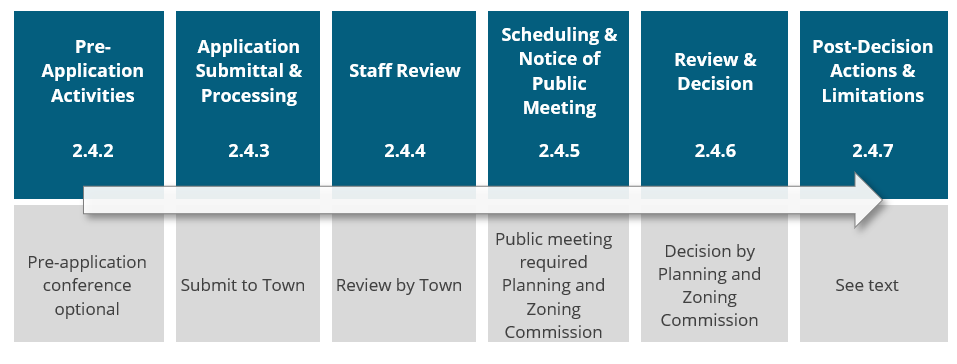 27
Addison, TX   I  Unified Development Code
Subdivision | Minor Plat
Procedure applies to plats that:
Involve four or fewer lots
Front onto an existing street
Do not require dedication of public right-of-way or other public improvements; and 

Do not require the creation of any new street or the extension of municipal facilities.
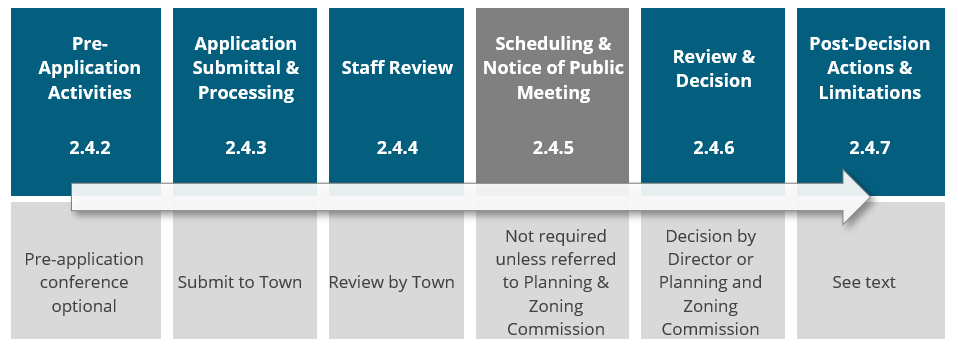 28
Addison, TX   I  Unified Development Code
Flexibility & Relief Procedures
Variance: allows for variance from development standards if hardship demonstrated
Subdivision Variance: allows for variance from subdivision standards to address unforeseen circumstances (required to go to P&Z)
Minor Modification: allows modifications from the dimensional or numerical standards of the UDC (see right)
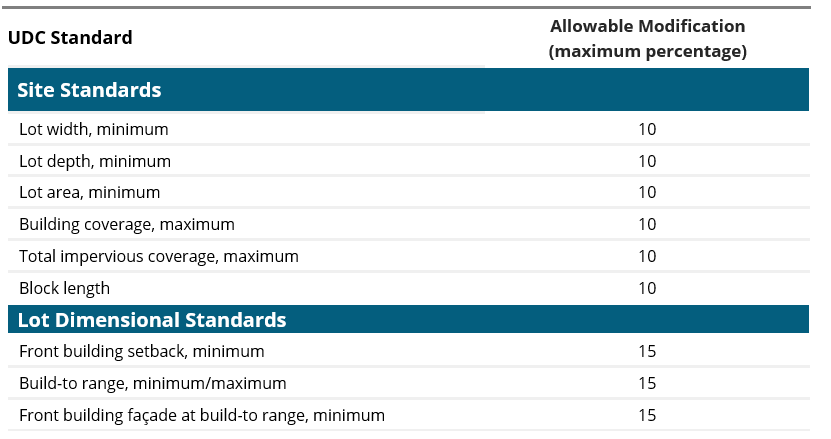 29
Addison, TX   I  Unified Development Code
Flexibility & Relief Procedures
Alternative Equivalent Compliance: allows the Director to approve a site-specific plan that is equal to or better than the strict application of the standard (more qualitative than quantitative)
Appeal of Administrative Decision: procedure to appeal decision made by the Director or other administrative official (not P&Z/CC)
Interpretations: mechanism for rendering formal written interpretations of the UDC
30
Addison, TX   I  Unified Development Code
Other Procedures
Zoning Text Amendment: process for amending, changing, or supplementing content of the UDC (City Council)
Comprehensive Plan Amendment: process for amending the Addison Comprehensive Plan (City Council)
Concept Plan: new process to review large, complex, or phased projects as a precursor to submitting more specific and detailed plans (City Council)
Temporary Use Permit: process to enforce temporary use regulations (Director) 
Sign Permit: process to enforce sign regulations (Director)
Zoning Verification Letter: new process for Town to issue a formal confirmation of a property’s zoning (Director)
Development Agreement: Coordinates the provision of adequate public facilities to serve development, the phasing of development, and administering management efforts to maintain open space and environmentally sensitive lands
31
Addison, TX   I  Unified Development Code
Article 2: Zoning Districts
[Speaker Notes: Tareq]
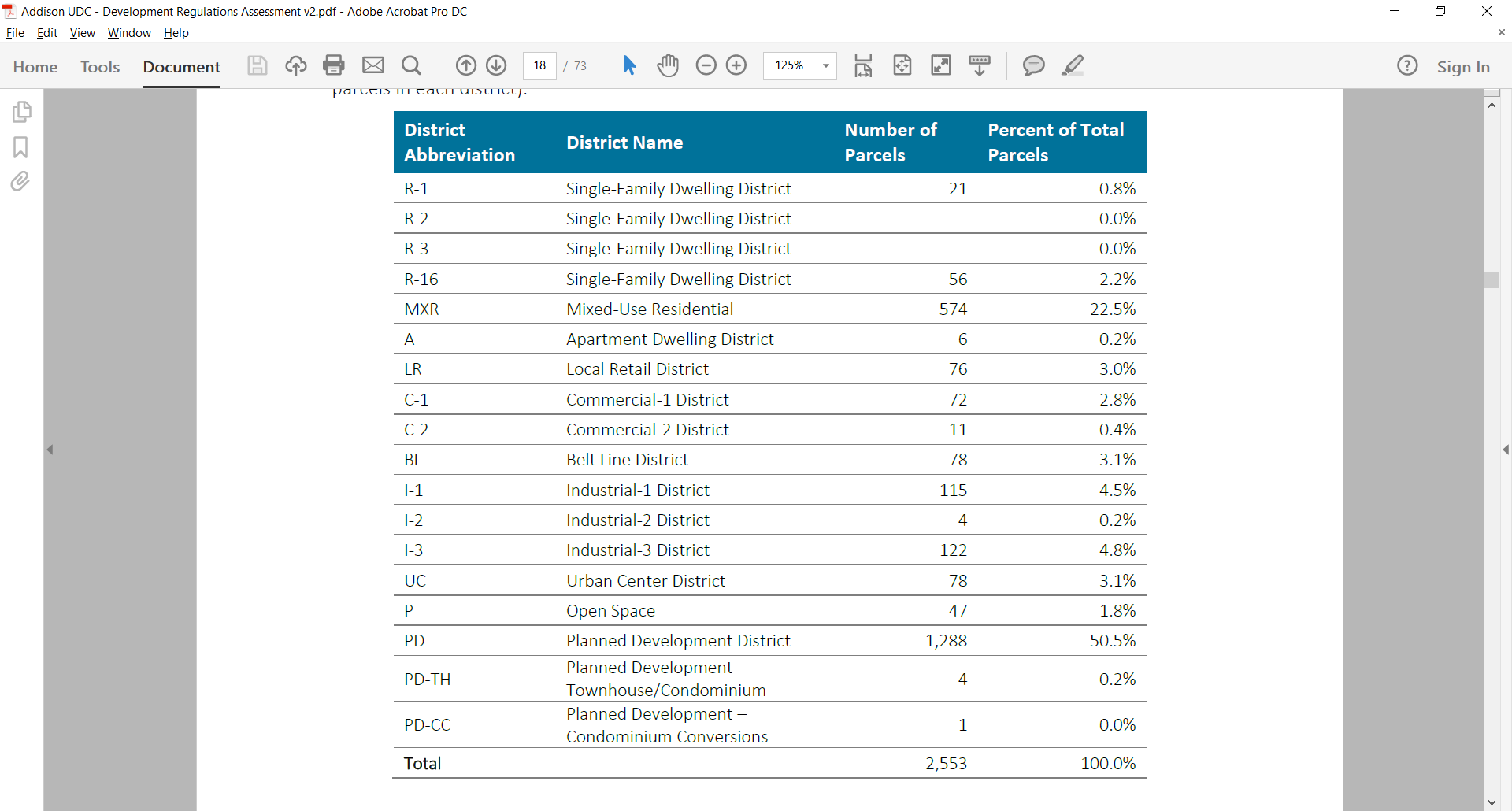 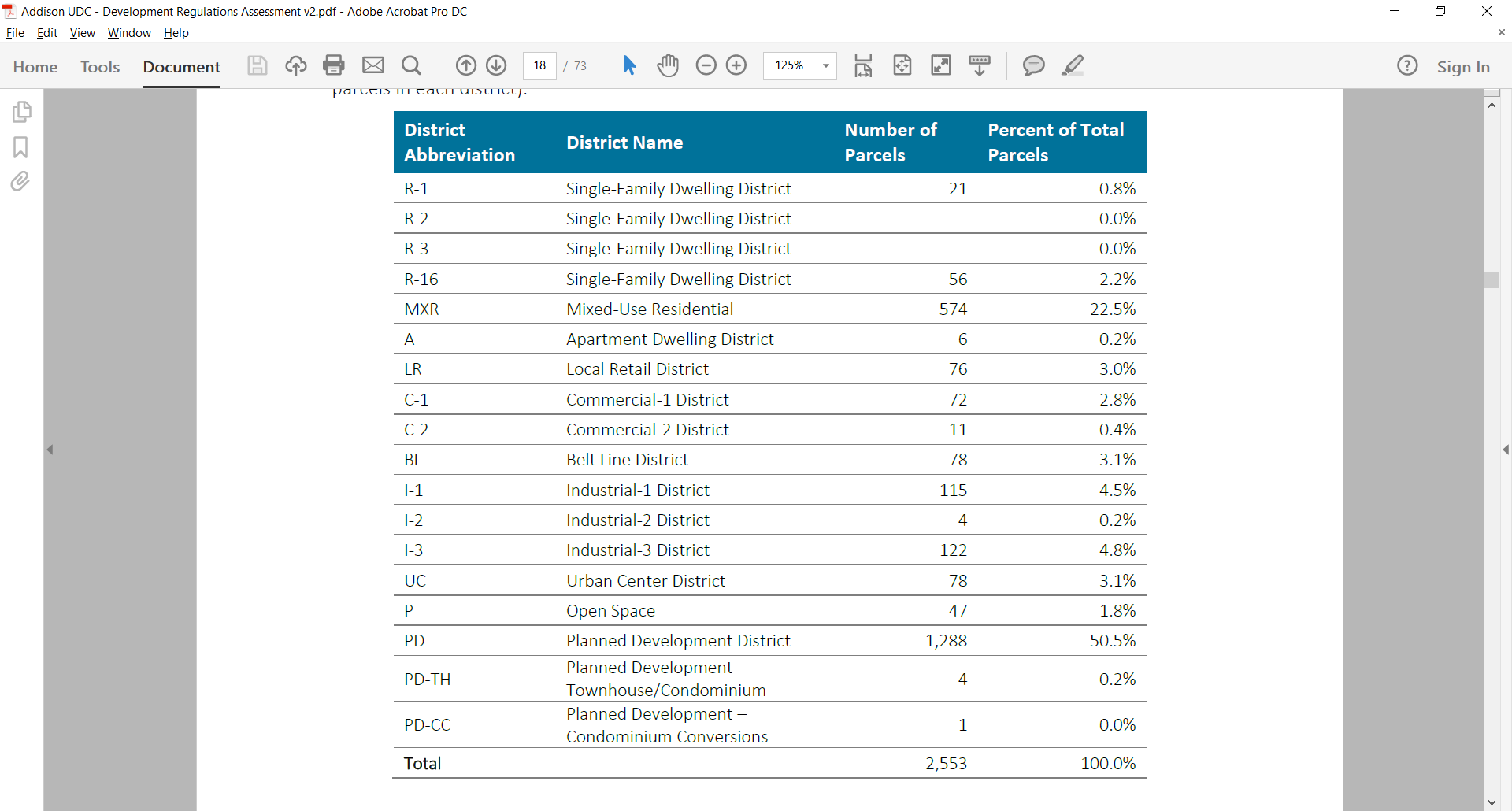 33
General Approach to Revising zoning districts
Substantial changes to existing zoning are not contemplated as part of this project. 
Rather, need to “clean up” the district lineup: 
Move from a district-based approach to a townwide approach
(Example: Allow Addison Circle and Belt Line zoning tools to be used in other places)
Reorganize, rename, and clean-up existing districts 
Establish a more rational menu of tiered districts to encourage future by-right development (versus always having to negotiate PDs)
34
Addison, TX   I  Unified Development Code
Fine-tune the zoning districts
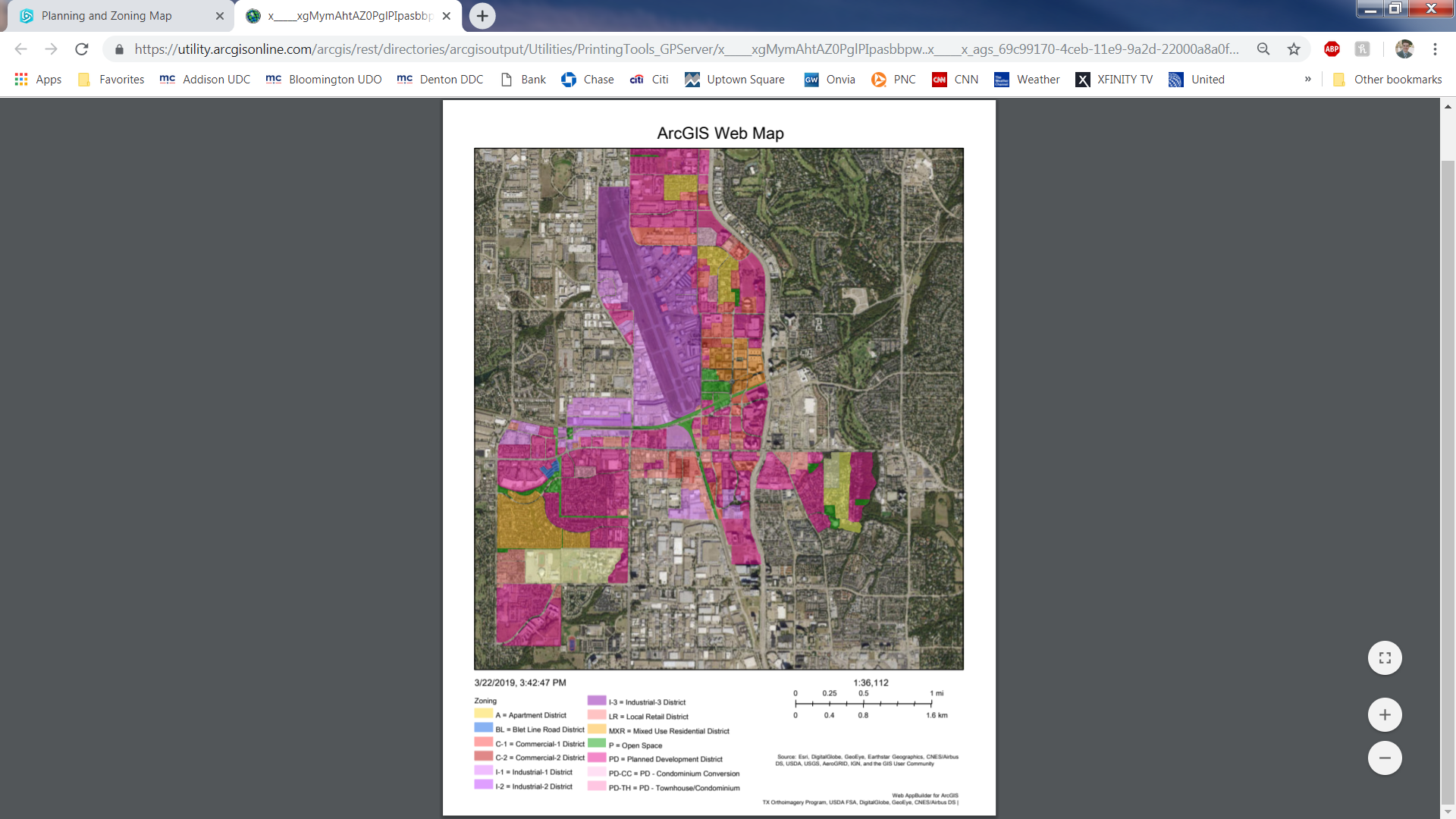 Factors for consolidation
Similar purpose
Similar lot and building standards
Similar uses permitted
Factors for elimination
District rarely or never applied
Intent can be met by another district
Factors for establishing new
Current districts don’t achieve desired result
35
Addison, TX   I  Unified Development Code
Fine-tune the zoning districts
Consolidate similar districts
C-2, I-1, I-2
Eliminate “obsolete” districts
R-2, R-3, PD-CC
Convert subdistricts to base districts
MXR 
UC 
Retain outdated districts as “legacy districts”
A, PD-TH
Update district naming conventions
Establish new districts
M-3, CF
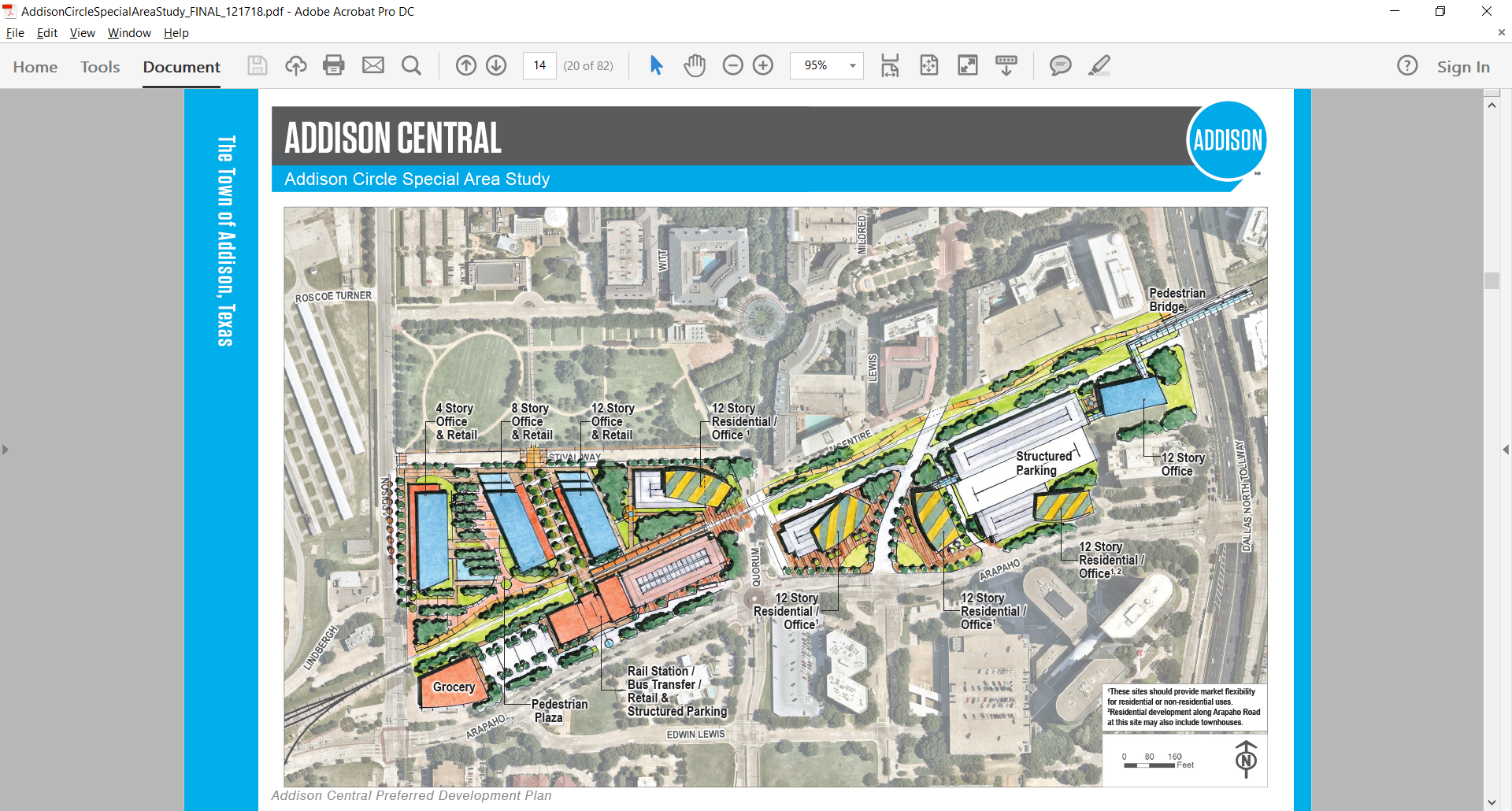 36
Addison, TX   I  Unified Development Code
Residential zoning districts
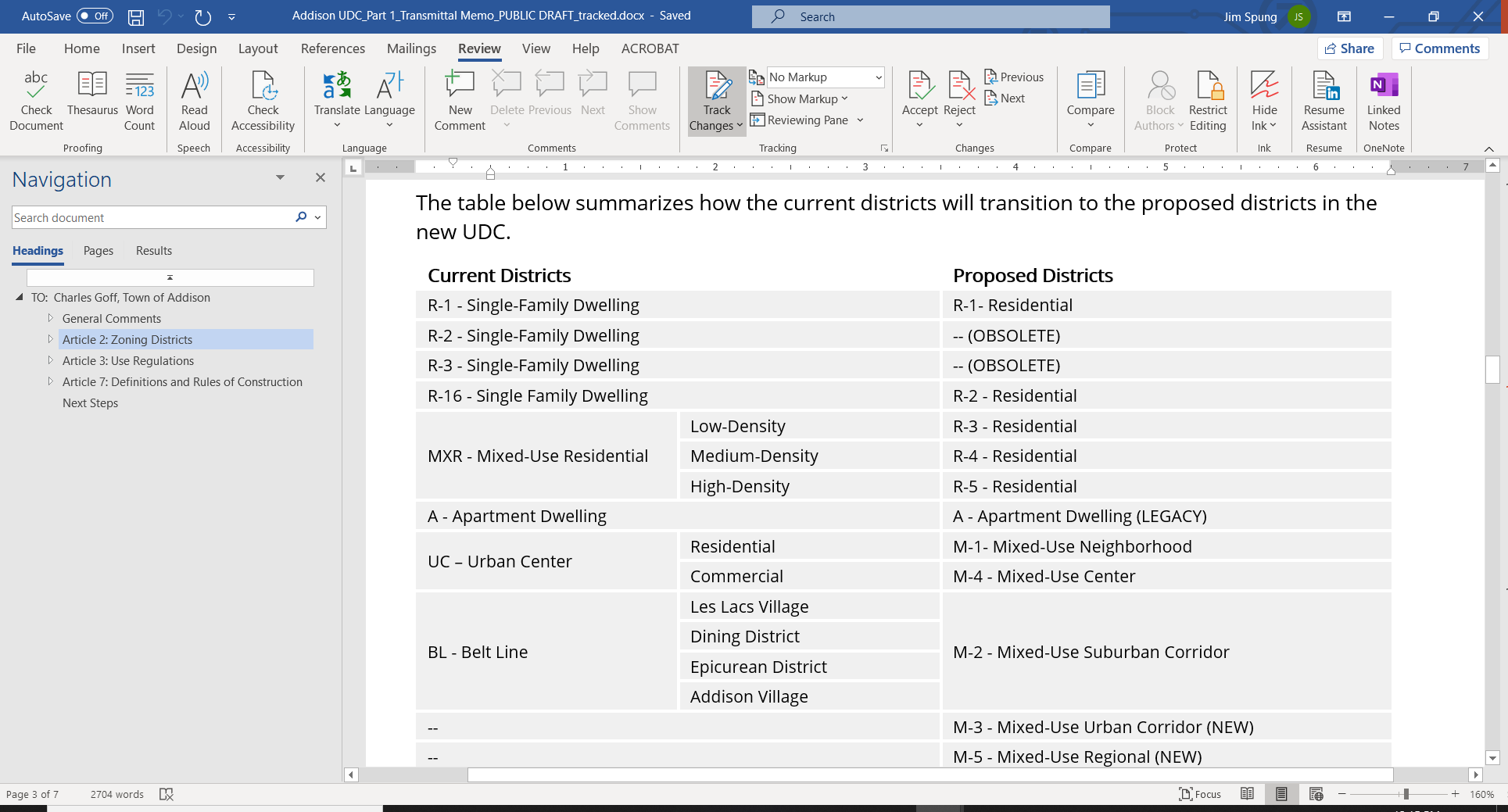 37
Addison, TX   I  Unified Development Code
improved page layout
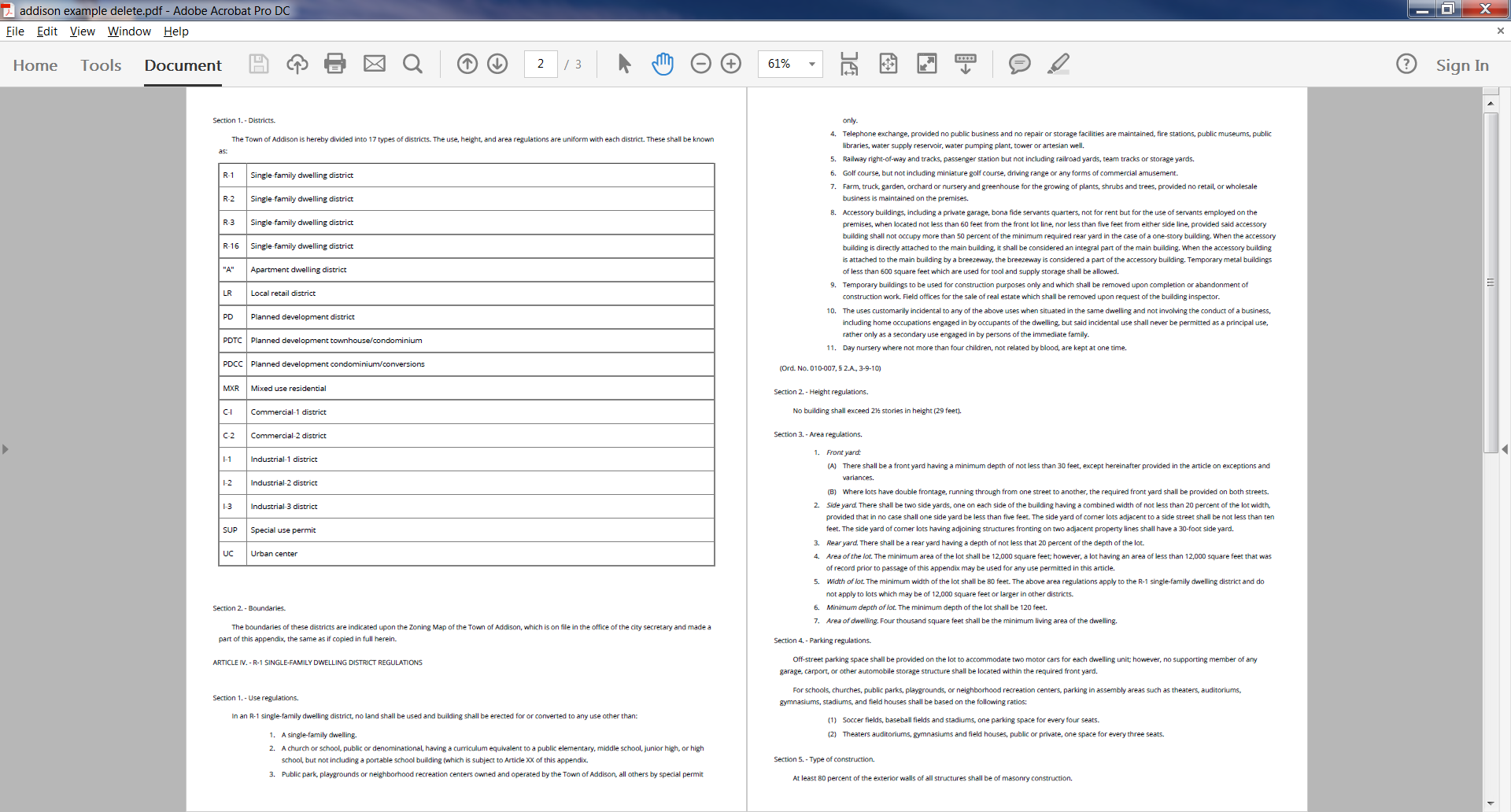 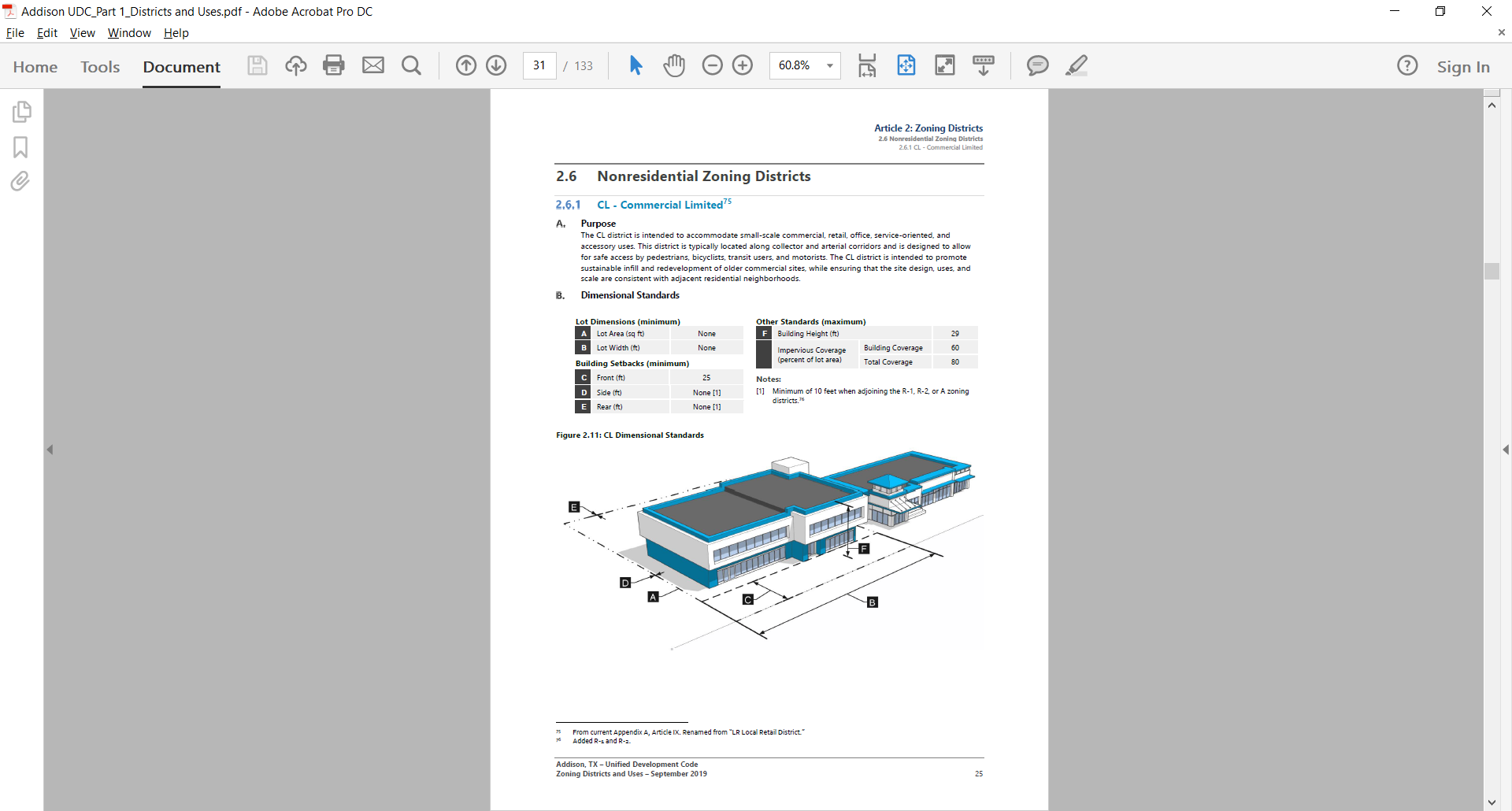 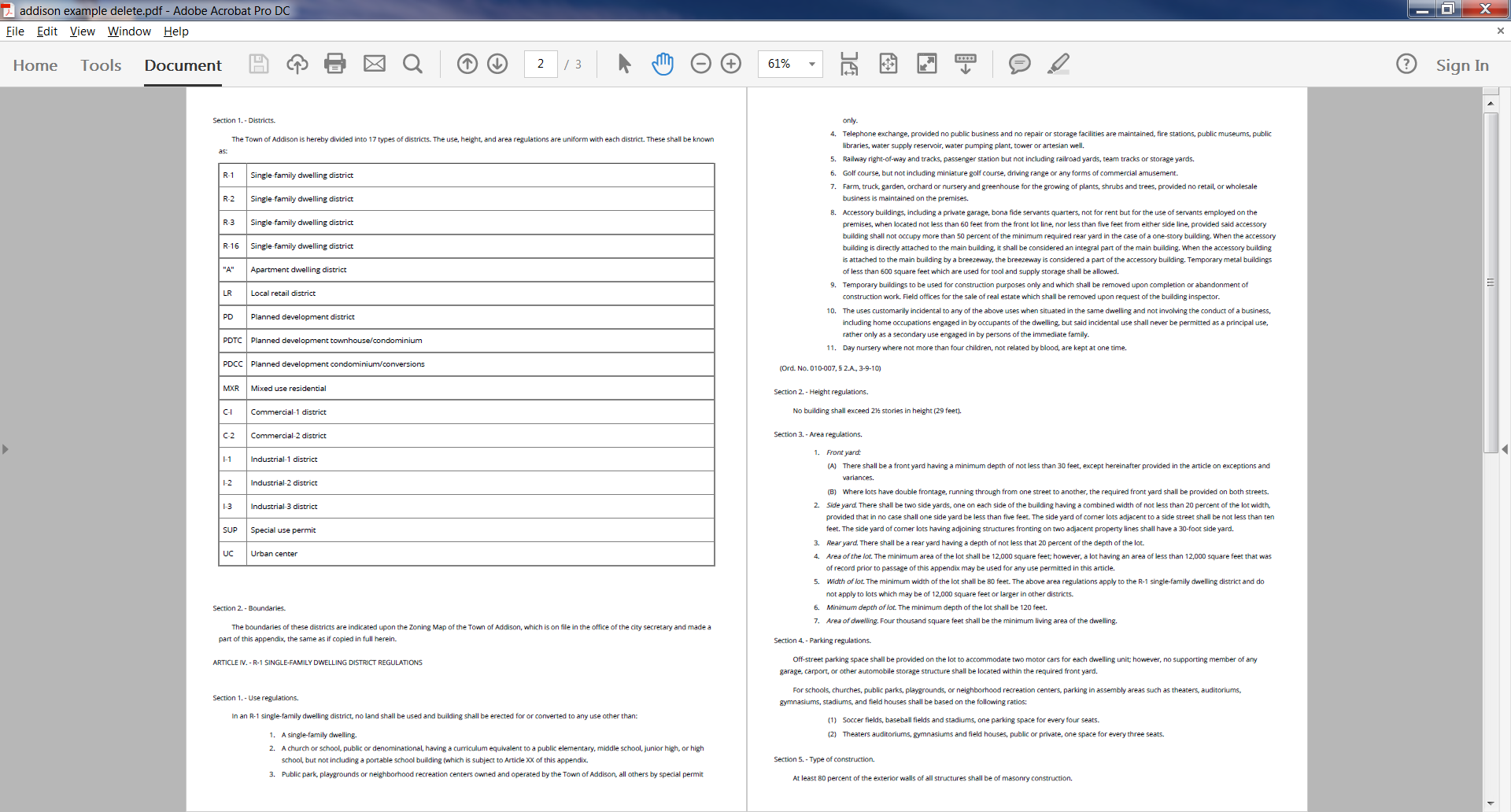 38
Addison, TX   I  Unified Development Code
R-1
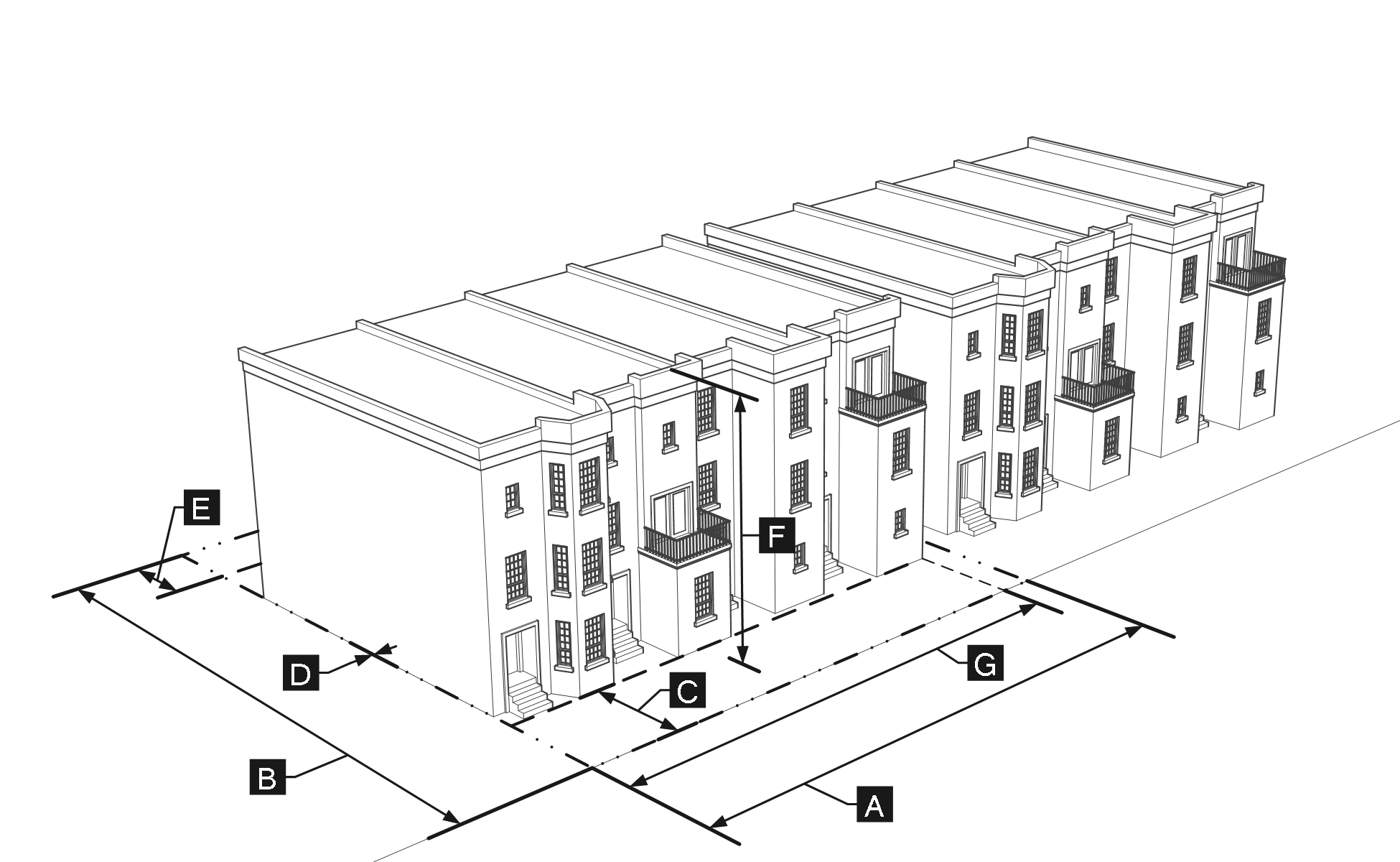 R-4
Removed minimum dwelling size (except for multifamily uses)
39
Addison, TX   I  Unified Development Code
Mixed-Use zoning districts
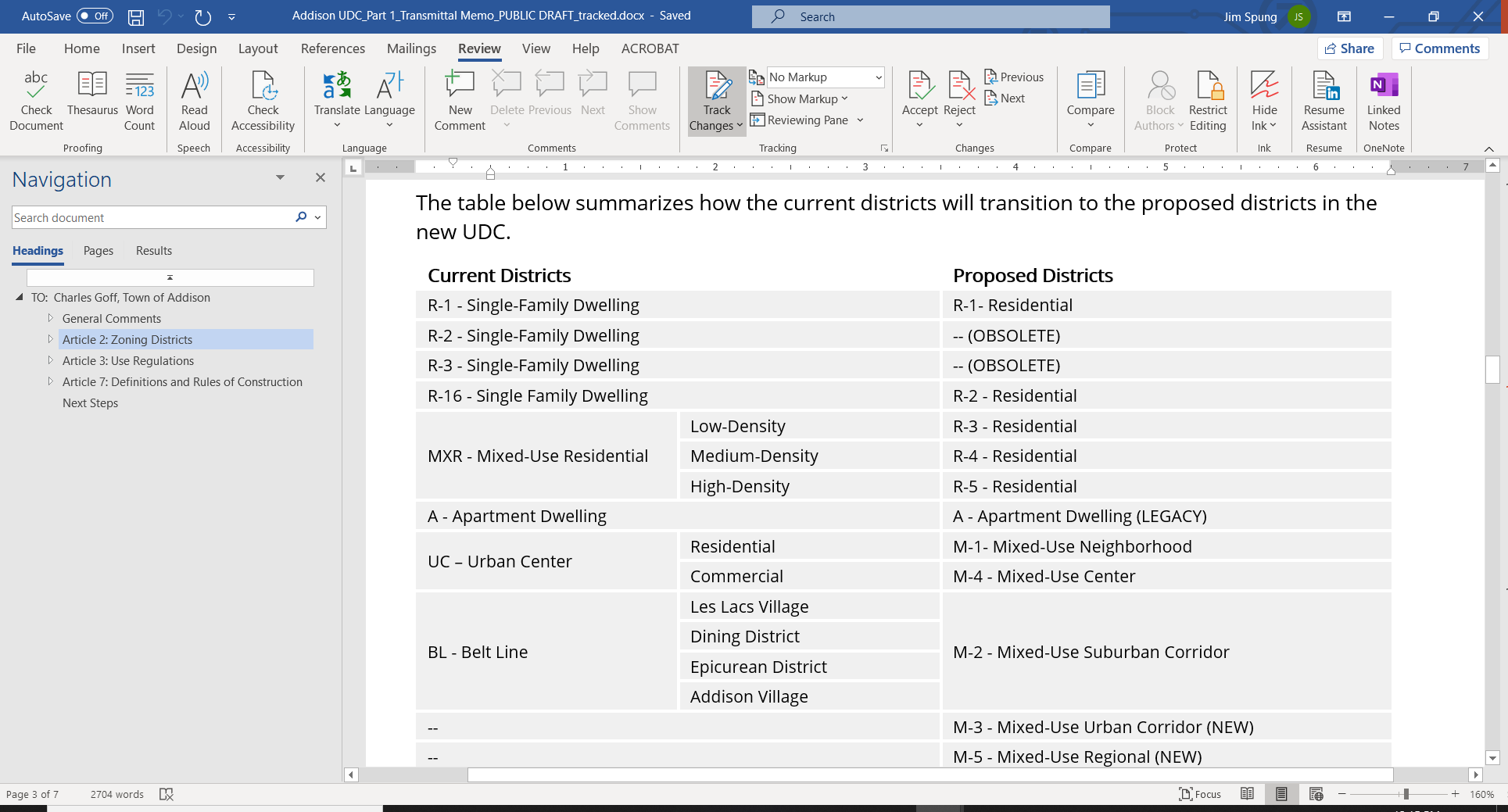 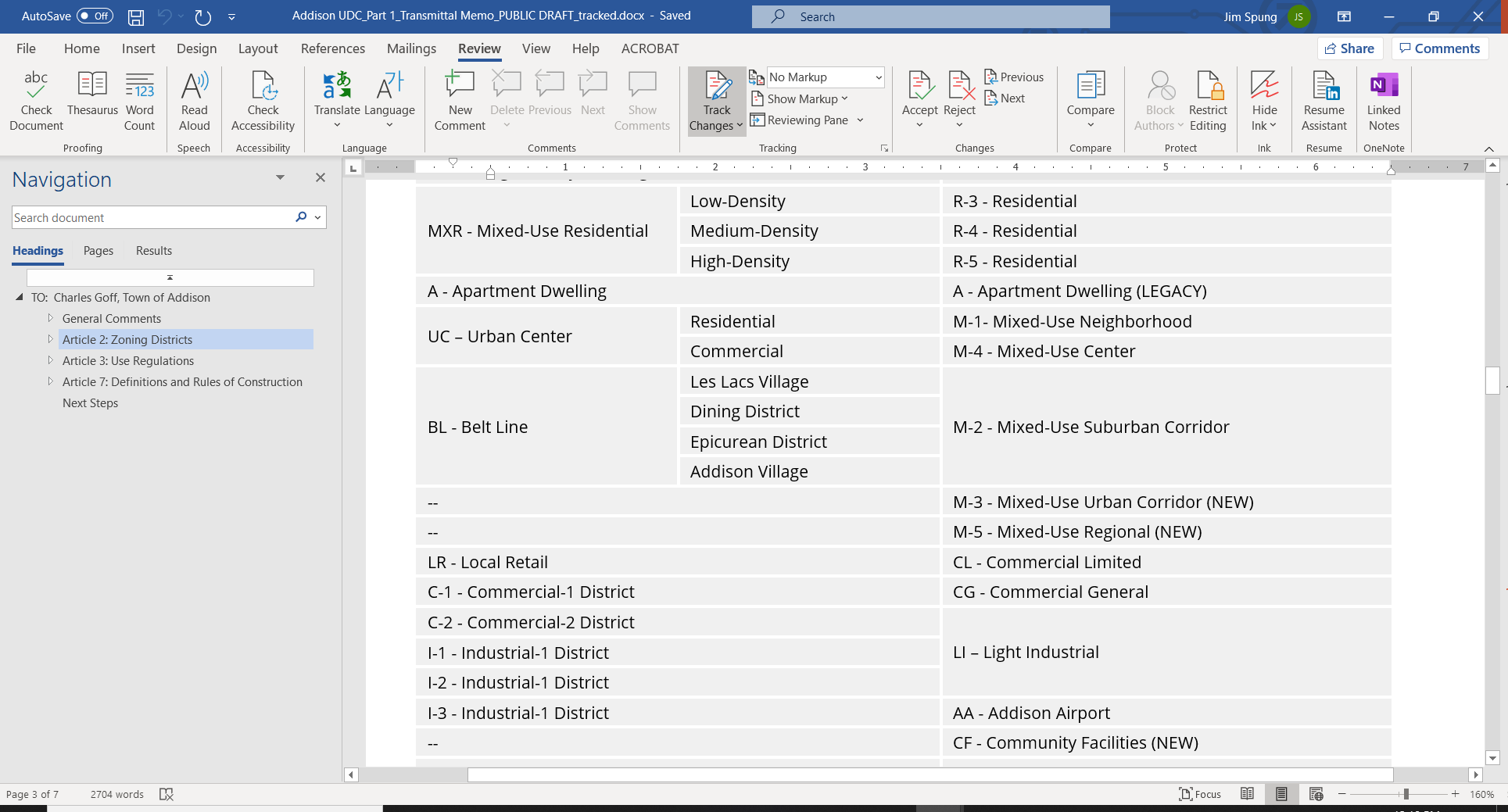 40
Addison, TX   I  Unified Development Code
M-1
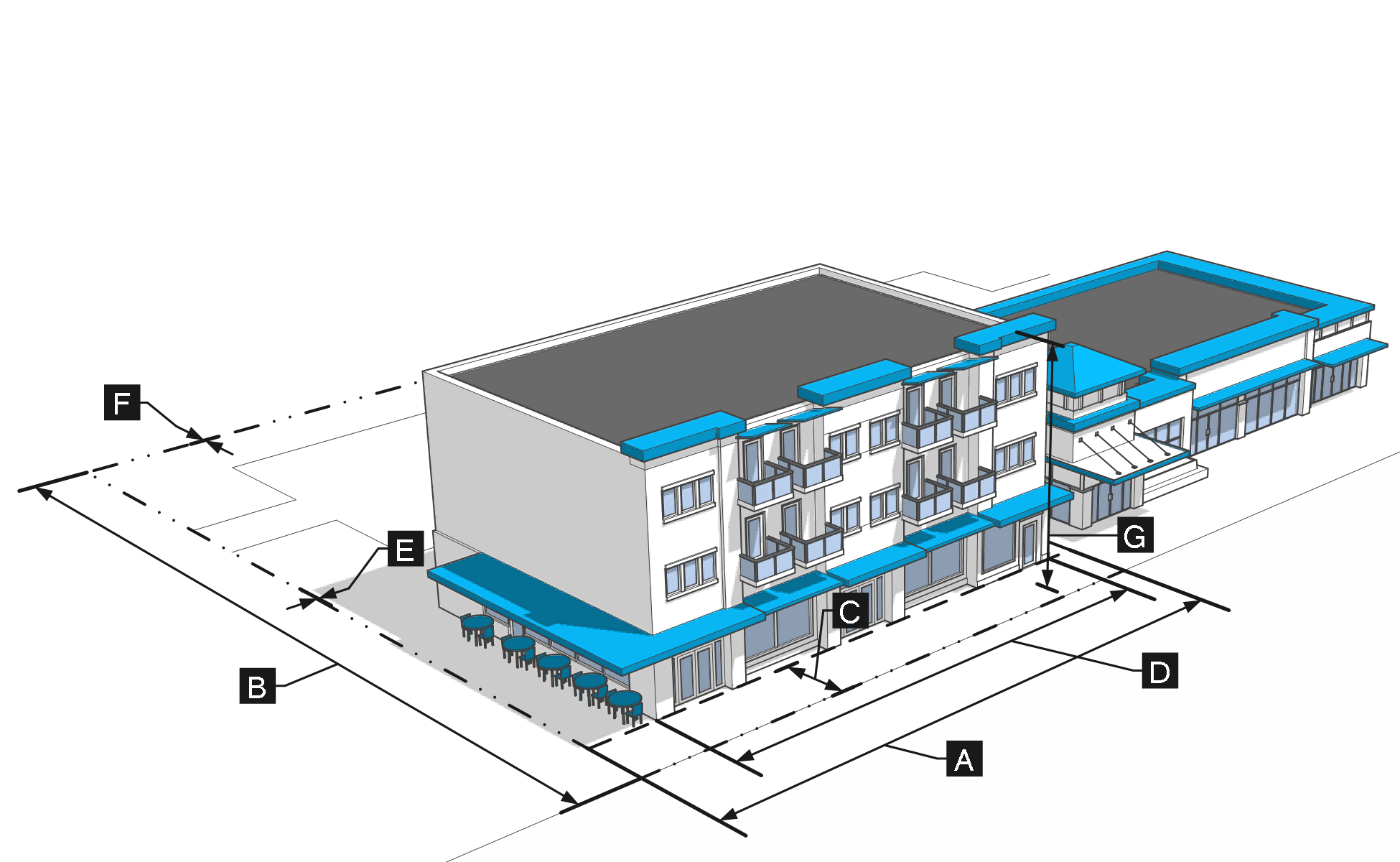 M-2
- Replaced “build-to-line” with “build-to-range” for added flexibility
- New minimum residential density standards to support pedestrian/transit environment
41
Addison, TX   I  Unified Development Code
Nonresidential zoning districts
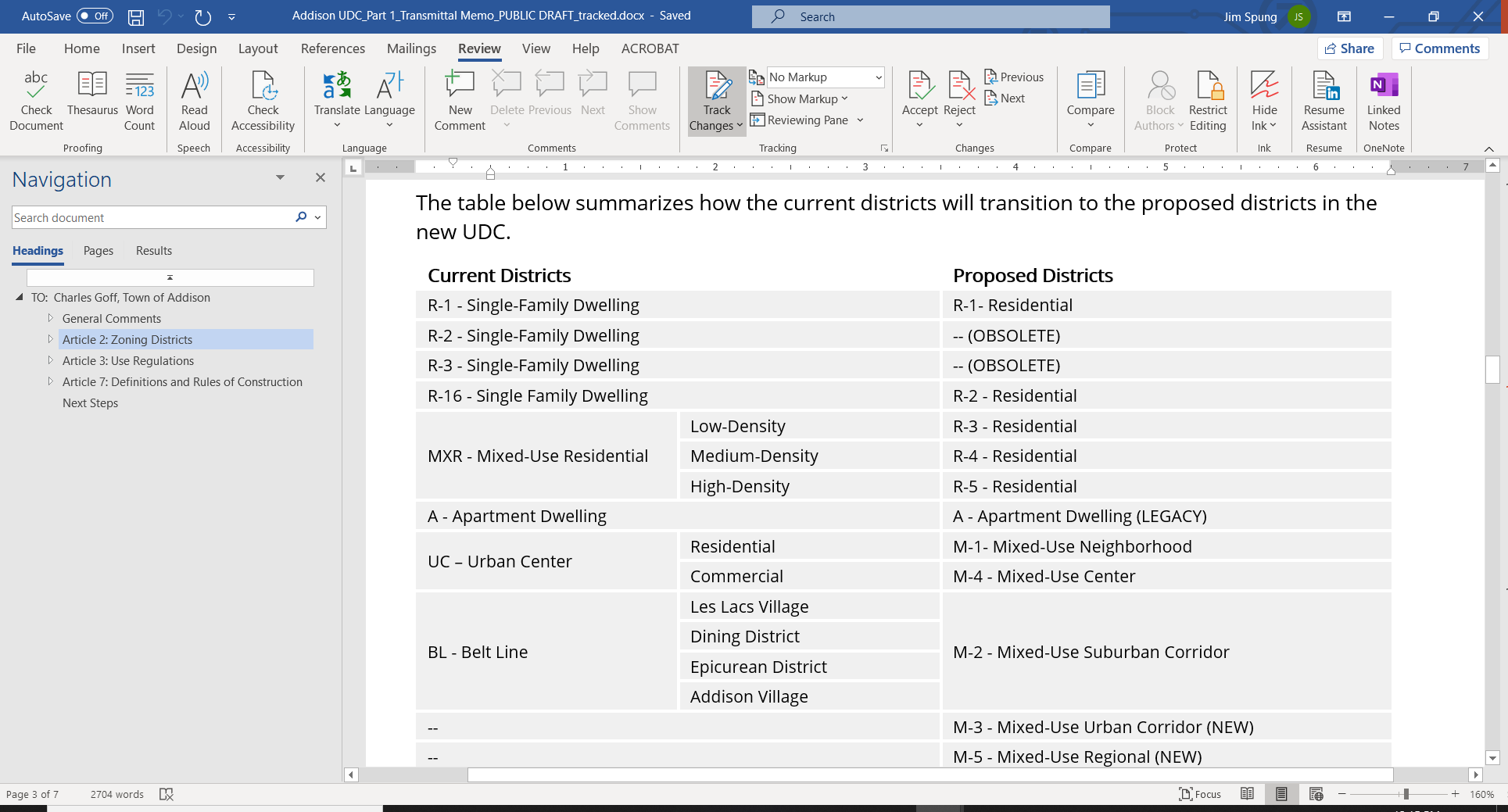 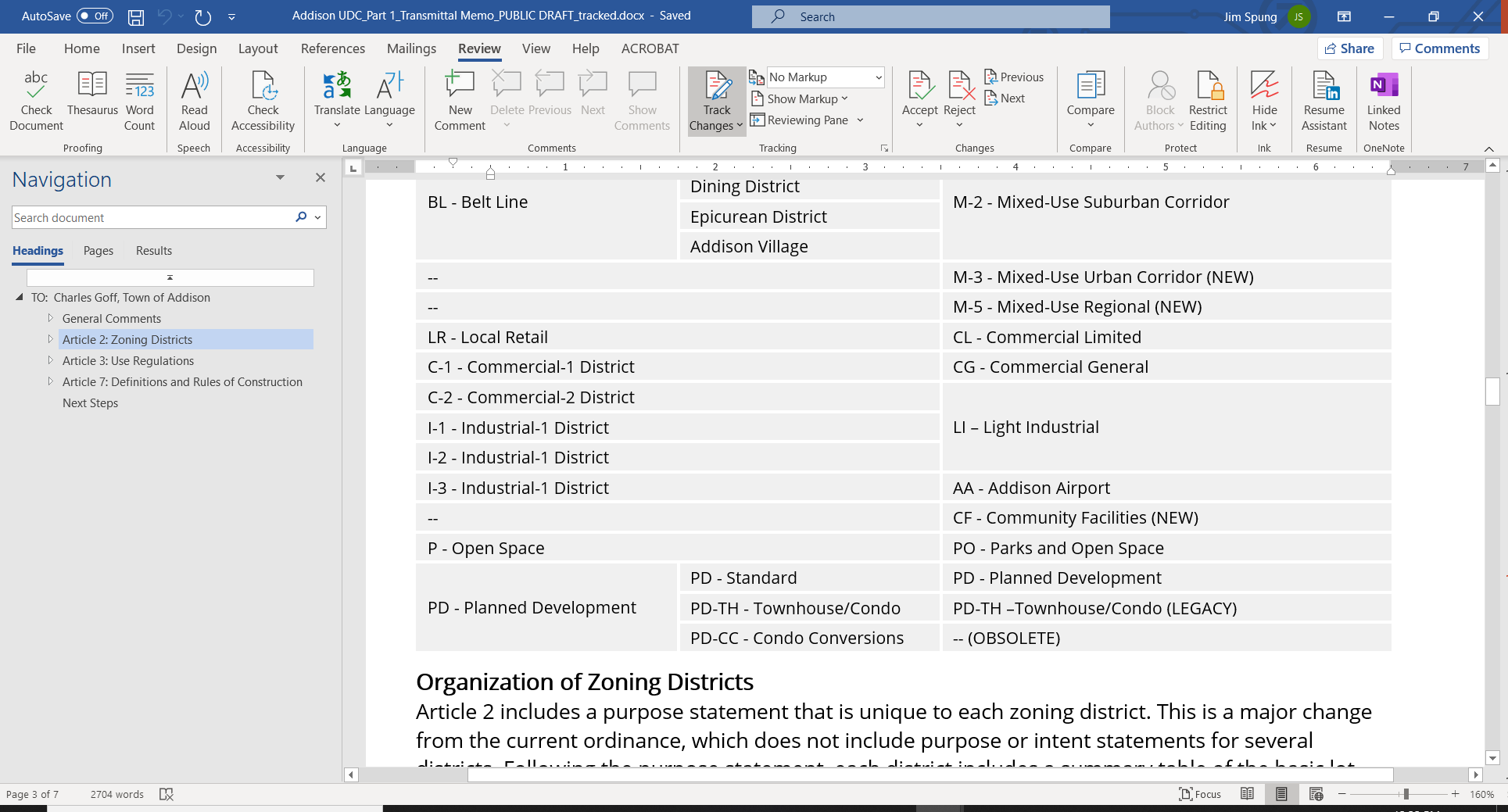 42
Addison, TX   I  Unified Development Code
AA
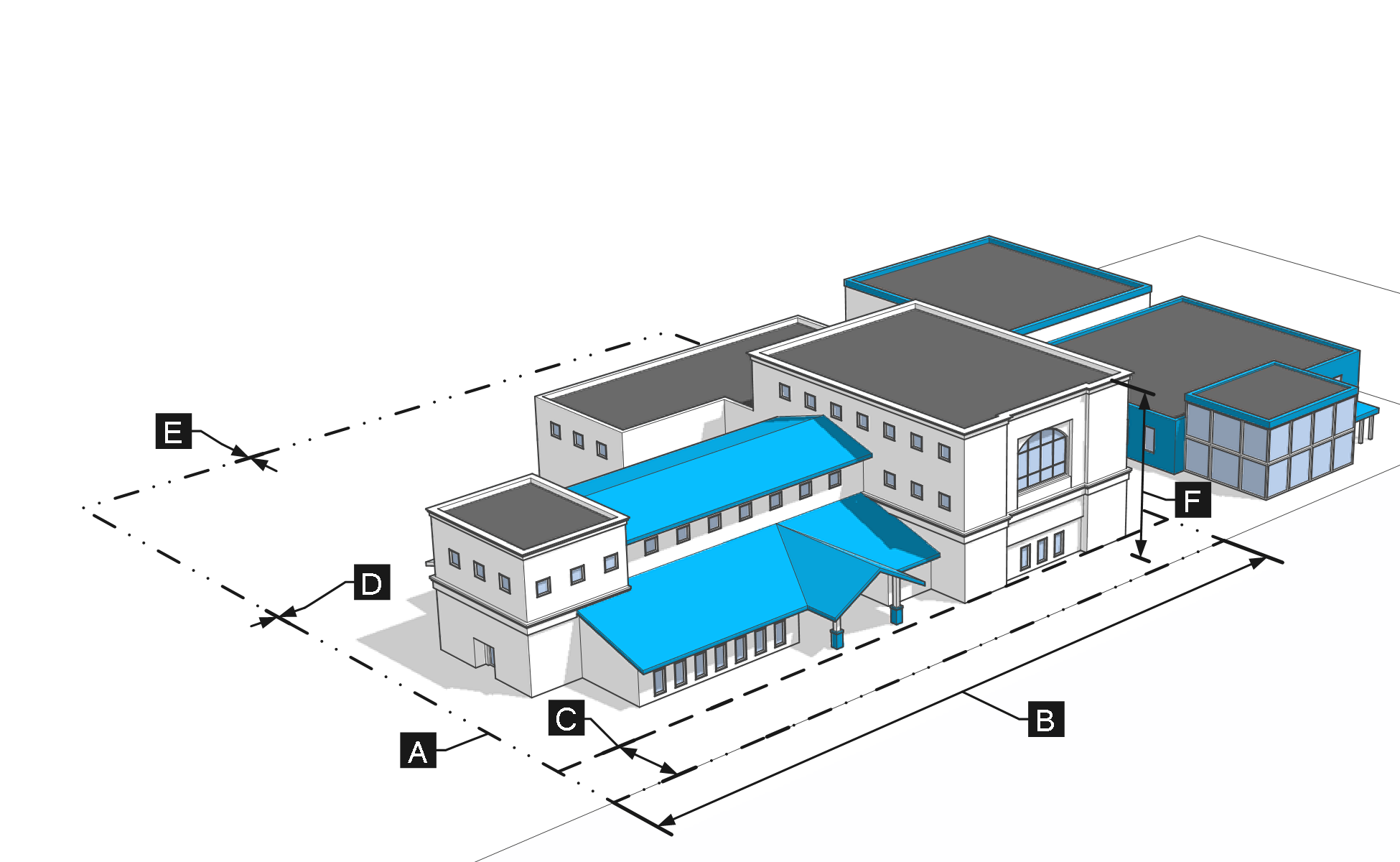 CF
Included impervious surface coverage standards for all zoning districts
43
Addison, TX   I  Unified Development Code
Planned Development
Revised purpose statement: 
Clarifies that this is a unique tool for special cases 
Requires public benefits in exchange for flexibility 
Established qualifying criteria for projects seeking PD zoning:
Not located in the M-4 (mixed-use center)
Couldn’t otherwise be developed using standards in a base district
44
Addison, TX   I  Unified Development Code
Article 3: Use Regulations
[Speaker Notes: Tareq]
current use lists
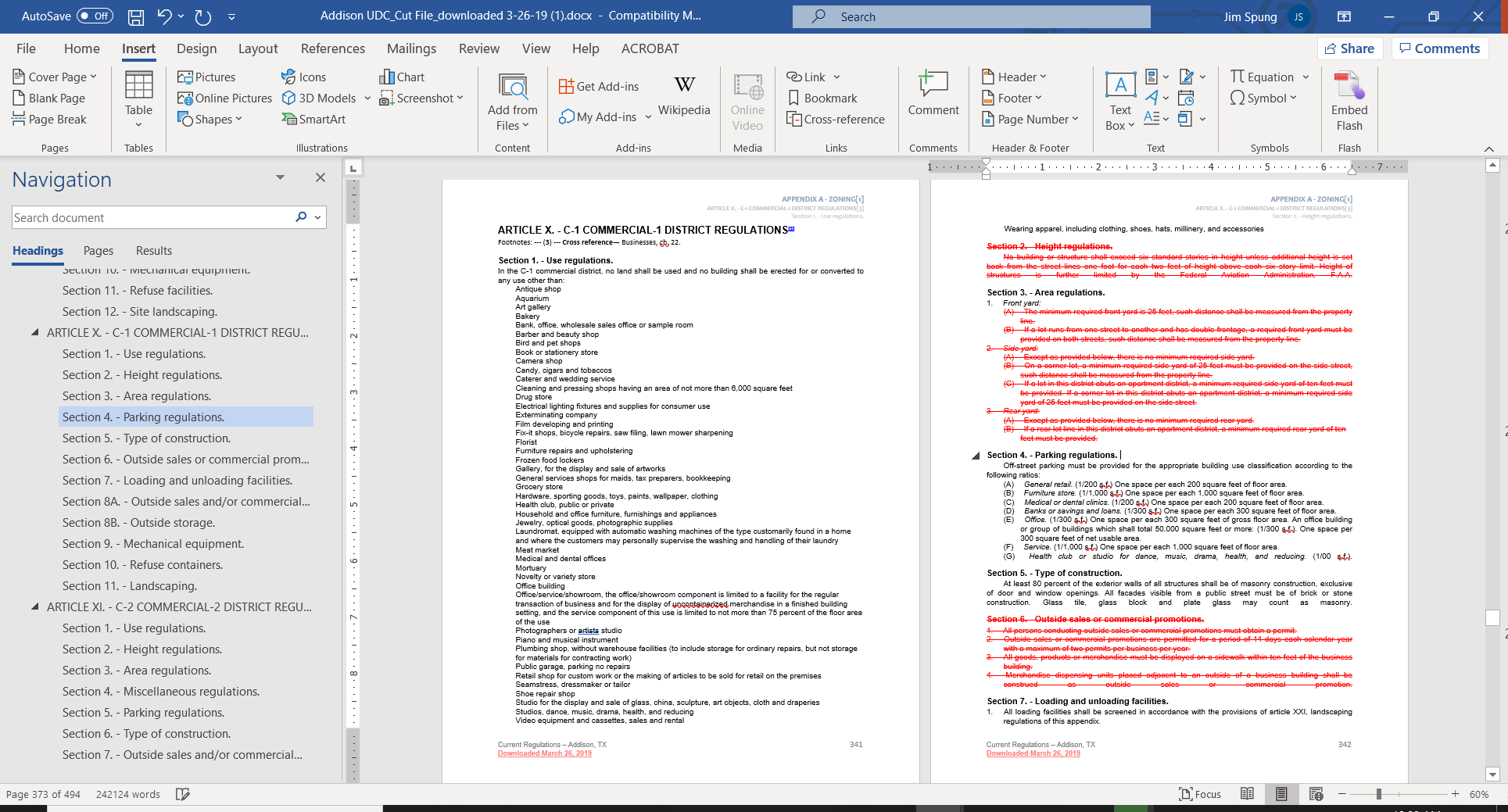 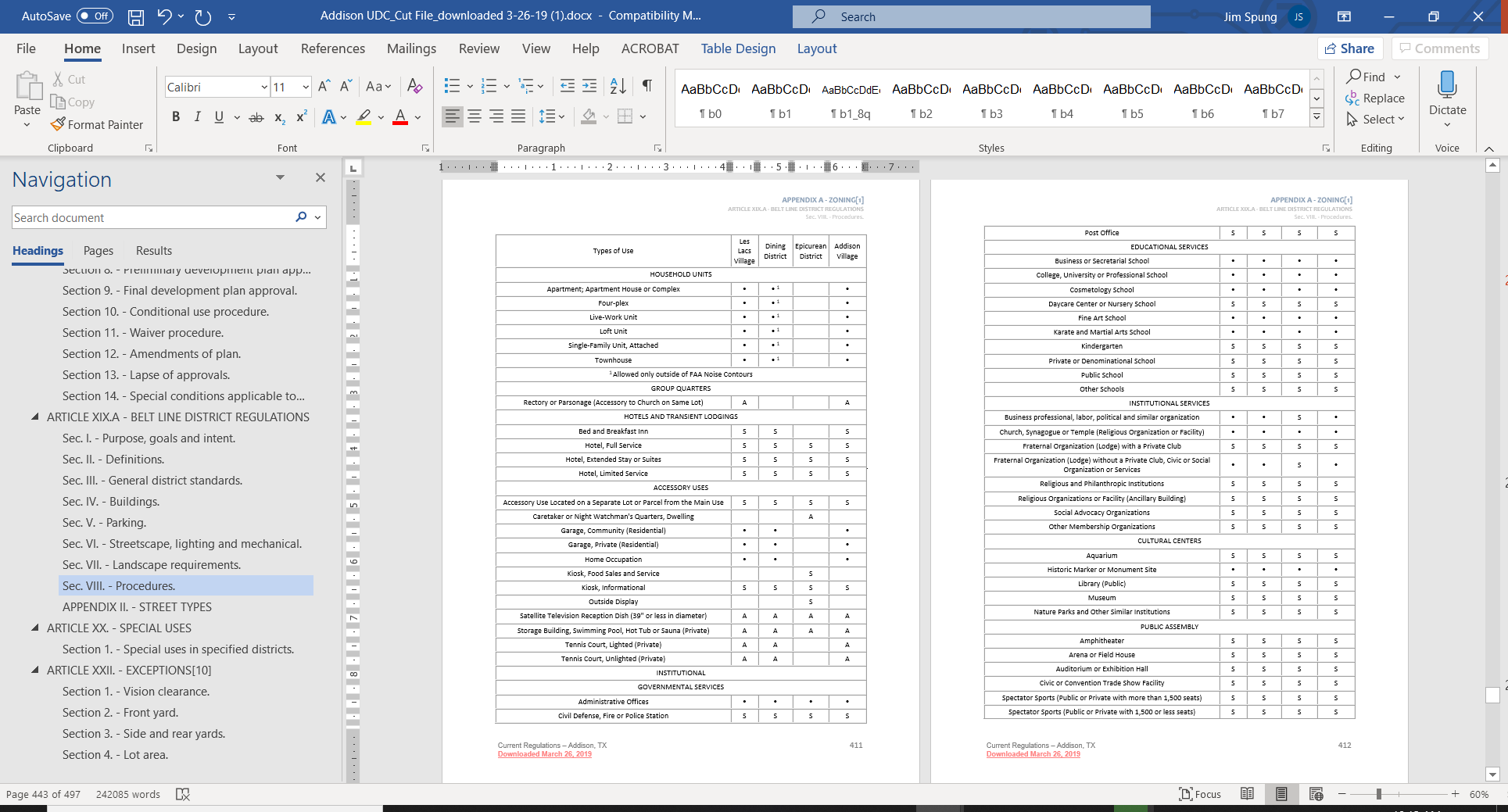 46
Addison, TX   I  Unified Development Code
new consolidated use table
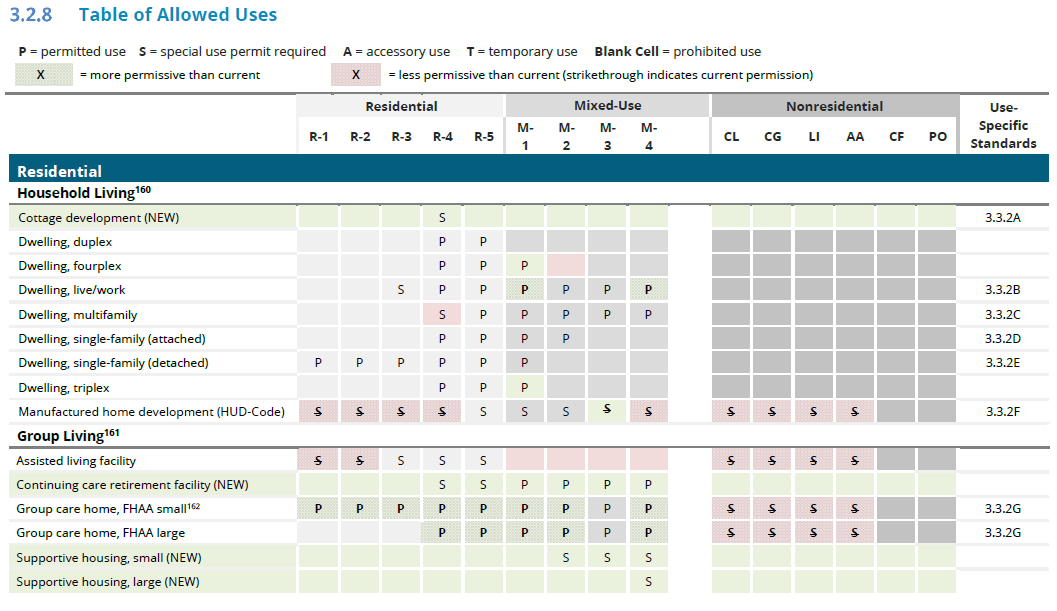 47
Addison, TX   I  Unified Development Code
New Use type Examples
Cottage development
Continuing care retirement facility
Supportive housing
Cemetery or internment facility
Treatment facility
Rehabilitation facility
Mobile food truck park
Credit access business
Building supply store
Equipment sales or rental
Vehicle repair (major)
Noncommercial urban agriculture
Artisan manufacturing
Contractor’s office
Warehouse or wholesale facility
Self-service drop box
Accessory dwelling unit (ADU)
48
Addison, TX   I  Unified Development Code
Proposed Changes: Restaurants
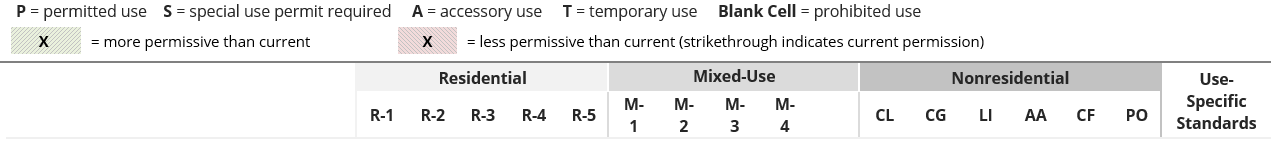 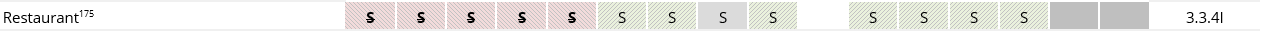 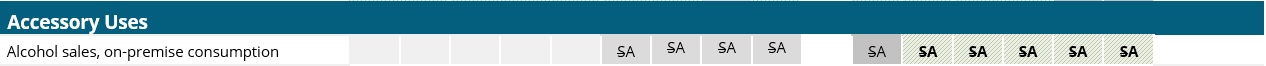 Proposed: Removed SUP requirement for accessory alcohol sales, but maintained SUP requirement for restaurants
Additional standards for restaurants with late-night hours addressed through use-specific standards
In the M-1, M-2 and M-3 zoning districts, restaurants that operate after 12:00 a.m. shall close all outdoor seating areas and turn off amplified sound by 10:00 p.m.
Drive-throughs limited to the M-2 district – not allowed in all other mixed-use districts
49
Addison, TX   I  Unified Development Code
Proposed Changes: Auto-related uses
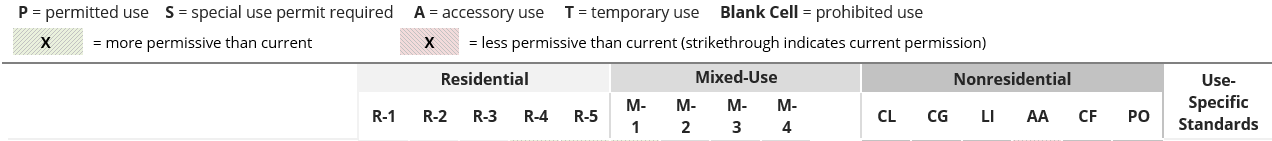 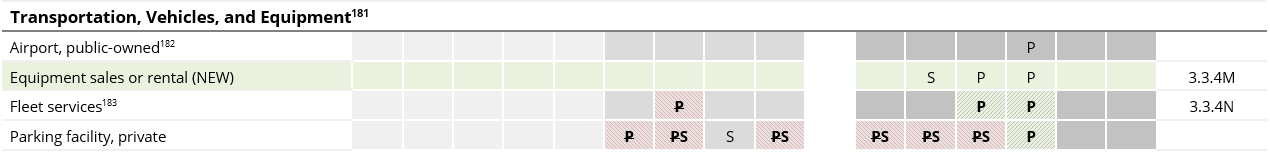 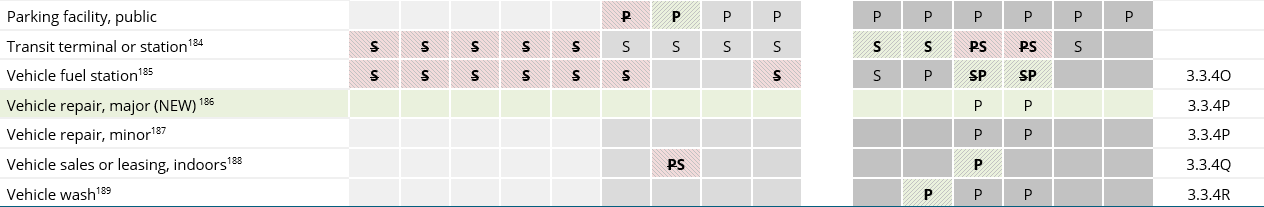 50
Addison, TX   I  Unified Development Code
Proposed Changes: Auto-related uses
Proposed new standards: 
Vehicle fueling stations
Min. 100 feet of frontage on arterial road
Site access from arterial road required
Allowed by right in CG and LI
CL district requires SUP and limited to four fuel pumps
Vehicle repair (major & minor)
Both allowed in LI and AA 
All activities inside building
No outdoor storage allowed
Vehicle sales or leasing
Indoor operations and display only – no repair
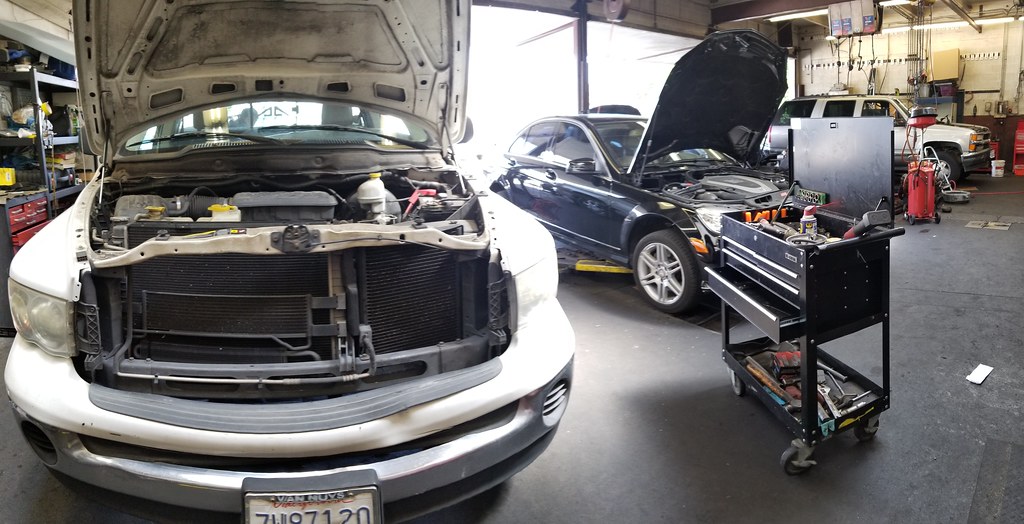 DISCUSSION: 
 - Should fueling stations be allowed in Mixed-Use zoning districts with a limited number of pumps?
51
Addison, TX   I  Unified Development Code
Proposed Changes: lodging uses
Currently: Multiple definitions for “hotels” that vary by district
Belt Line district distinguishes lodging uses (full service, limited service, extended stay) but terms not defined; few parcels are zoned in this district
Outside of Belt Line and Addison Circle, all hotels must be “full-service hotel”
Other districts currently allow full-service hotels with SUP approval
Proposed: 
Unified approach, town-wide definitions of hotel types and updated use table
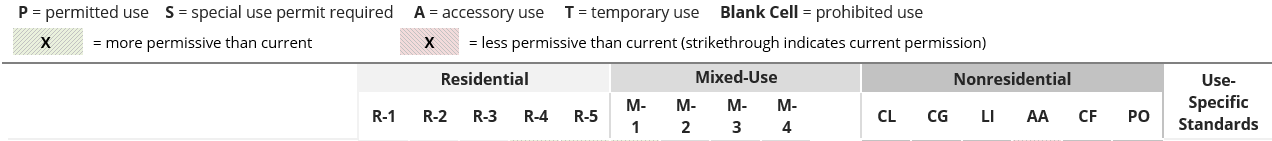 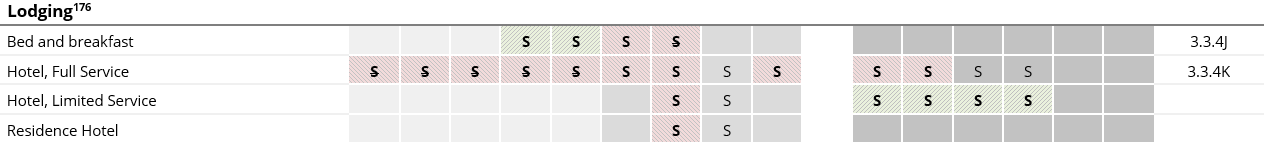 Addison, TX   I  Unified Development Code
52
Full-service hotel requirements
Entrance from a completely enclosed area required (access from courtyard or swimming pool area allowed for first-floor units)
Must have lobby, fitness center, full commercial kitchen, and 5,000 square feet of meeting facilities
Not more than 30 percent of rooms may be suites, defined as: 
Rooms with a kitchenette; or 
Rooms with a parlor and sleeping area separated by a floor to ceiling partition
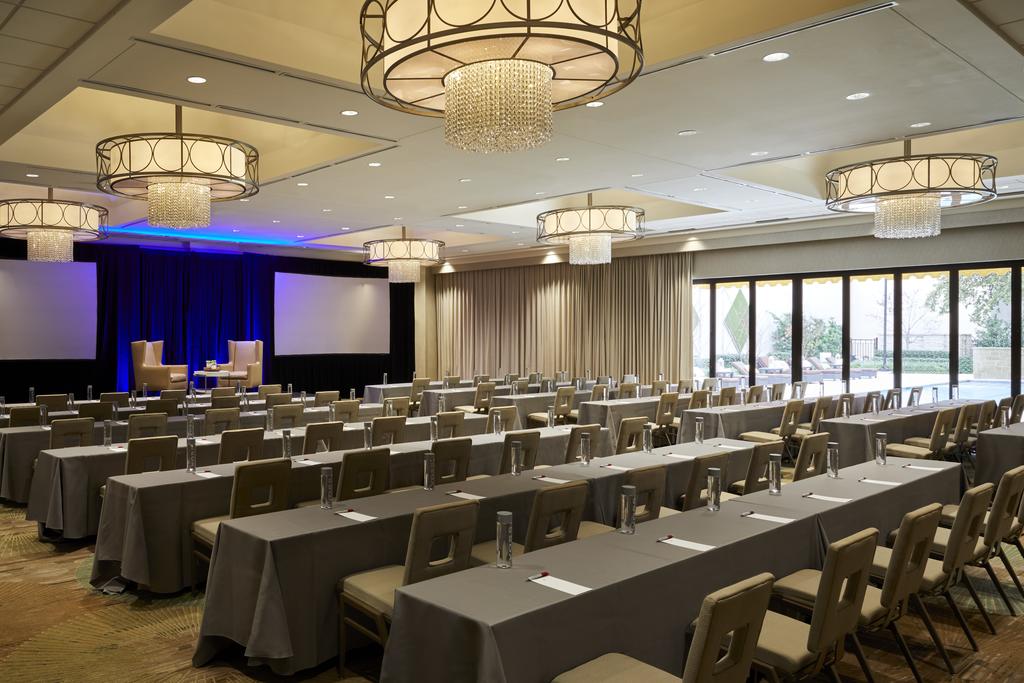 53
Addison, TX   I  Unified Development Code
temporary & Accessory uses
Both topics are not clearly addressed in current regulations
Consolidated and updated accessory use/structure standards
Created new town-wide temporary use/structure standards
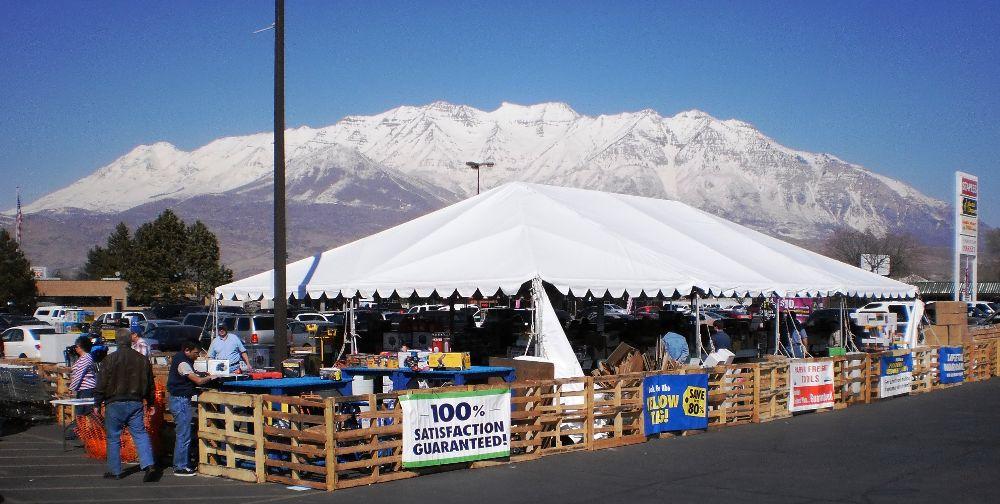 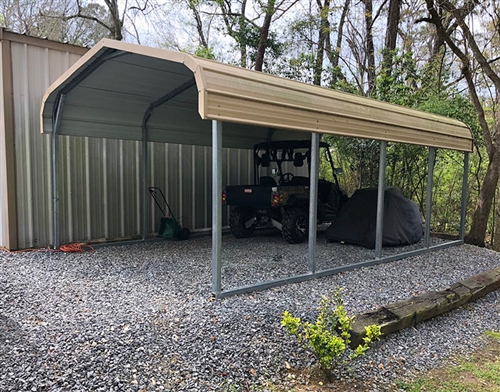 54
Addison, TX   I  Unified Development Code
Accessory Dwelling Units
Only allowed on lots with single-family dwelling
Limited to one bedroom
Limited to 50 percent of principal dwelling size
Require separate exterior entrance
Owner is required to live in the principal dwelling or ADU
Mailed notice required to property owners within 200 feet
**see UDC draft for all standards**
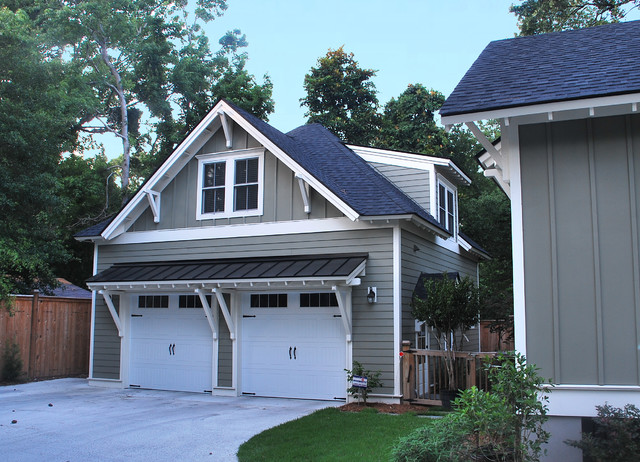 55
Addison, TX   I  Unified Development Code
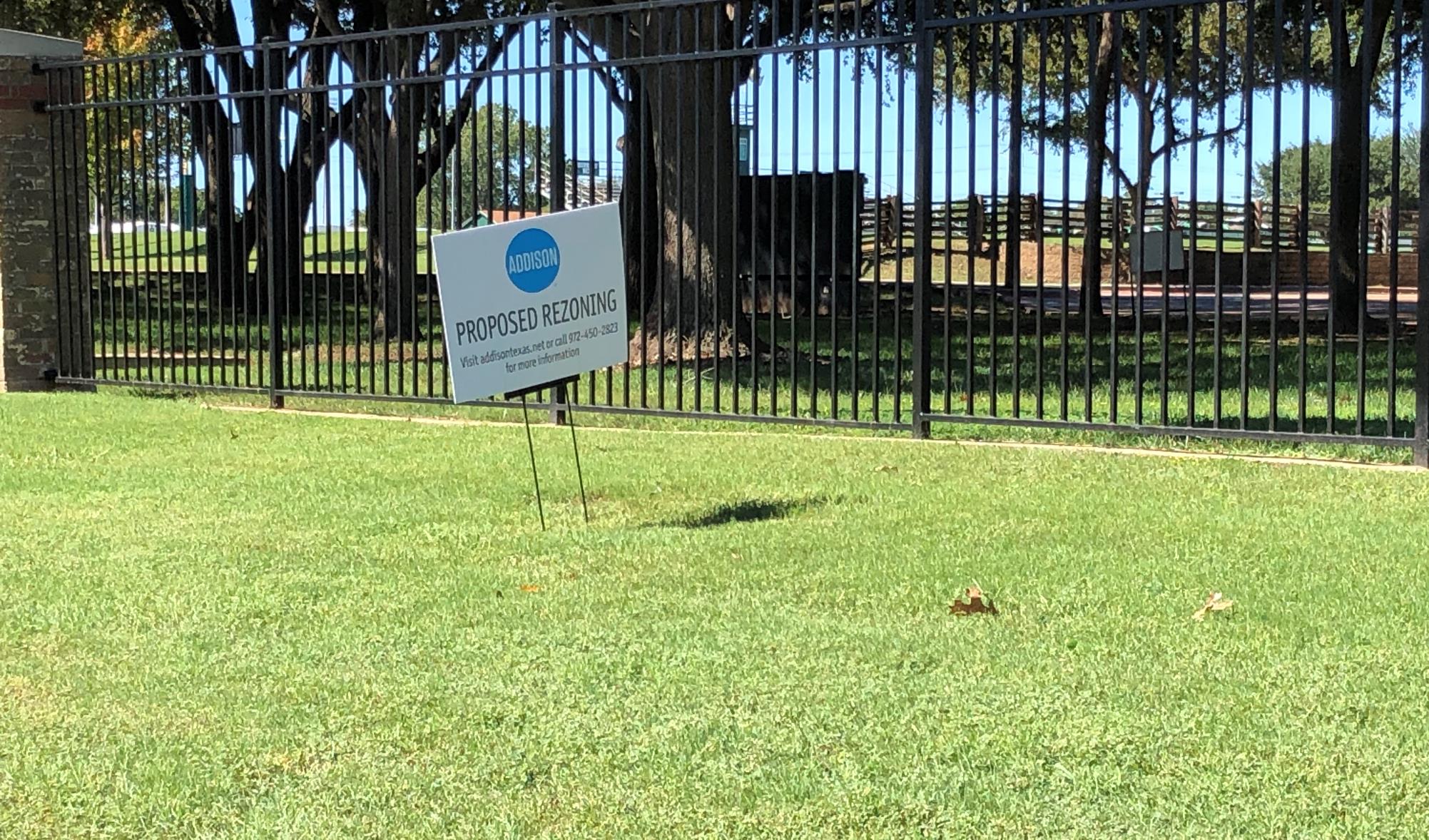 Questions & Discussion
Comments?
Remember to use Konveio to record your comments and questions!
You also may submit comments to: udc@addisontx.gov
www.AddisonUDC.org
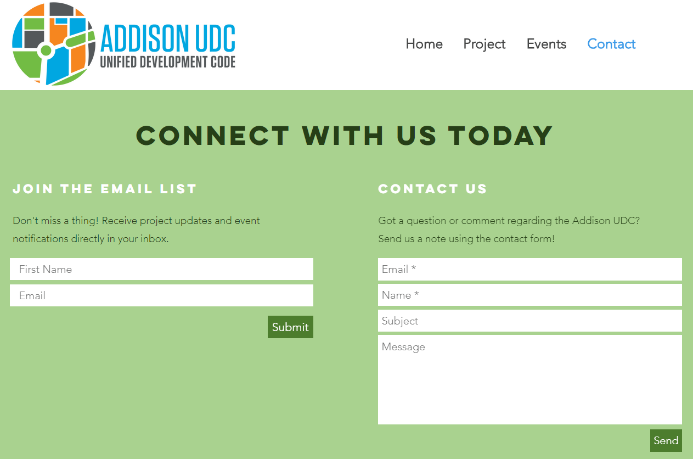 57
Addison, TX   I  Unified Development Code
Next stepS
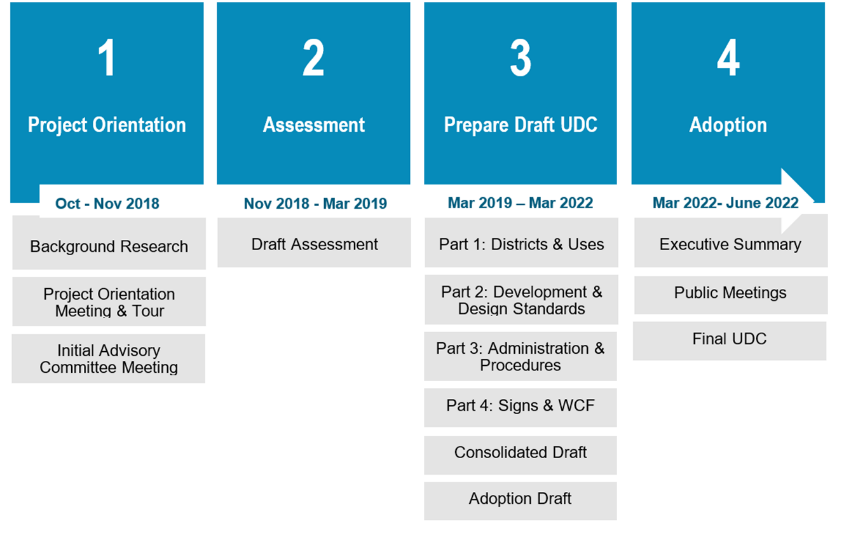 Mar 2019 – July 2024
July 2024 – Dec 2024
58
Addison, TX   I  Unified Development Code
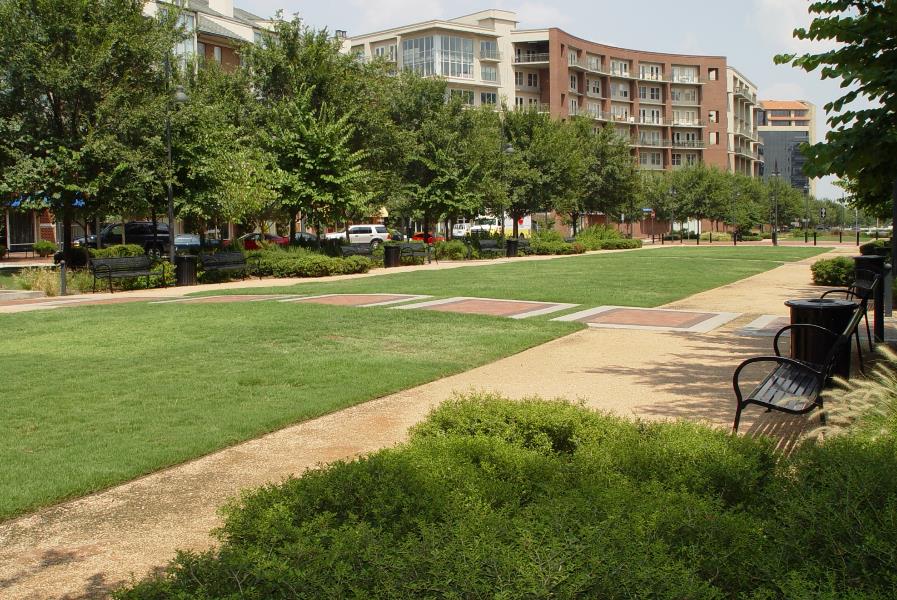 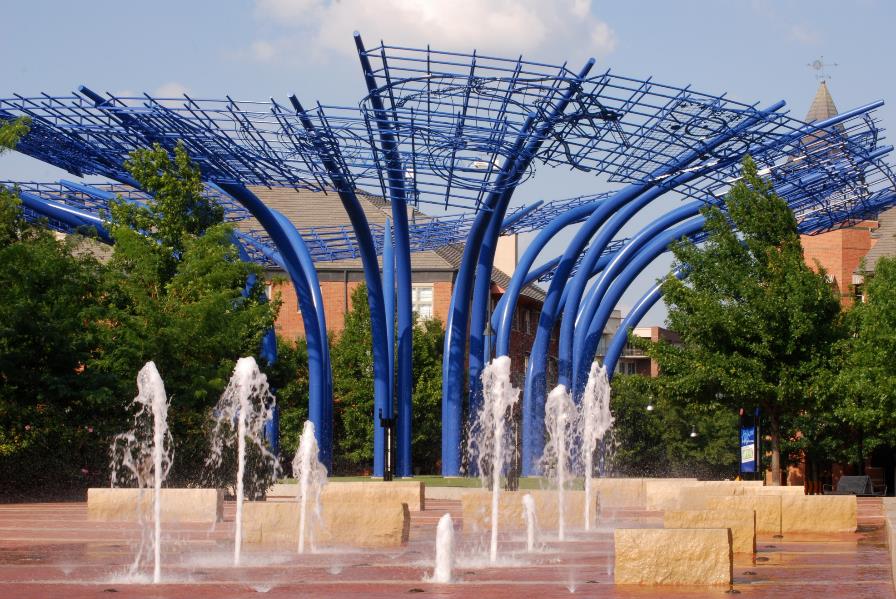 Part  3 (Procedures) + Part 1 revisit (Districts & Uses)
April 2024
addison, texasunified development code
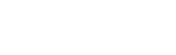